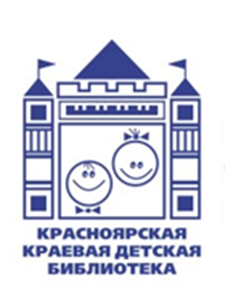 Тёплые книги про любимых мам и бабушек(цикл обзоров «Понедельник начинается с книг»)
г. Красноярск, 2022, 28 февраля
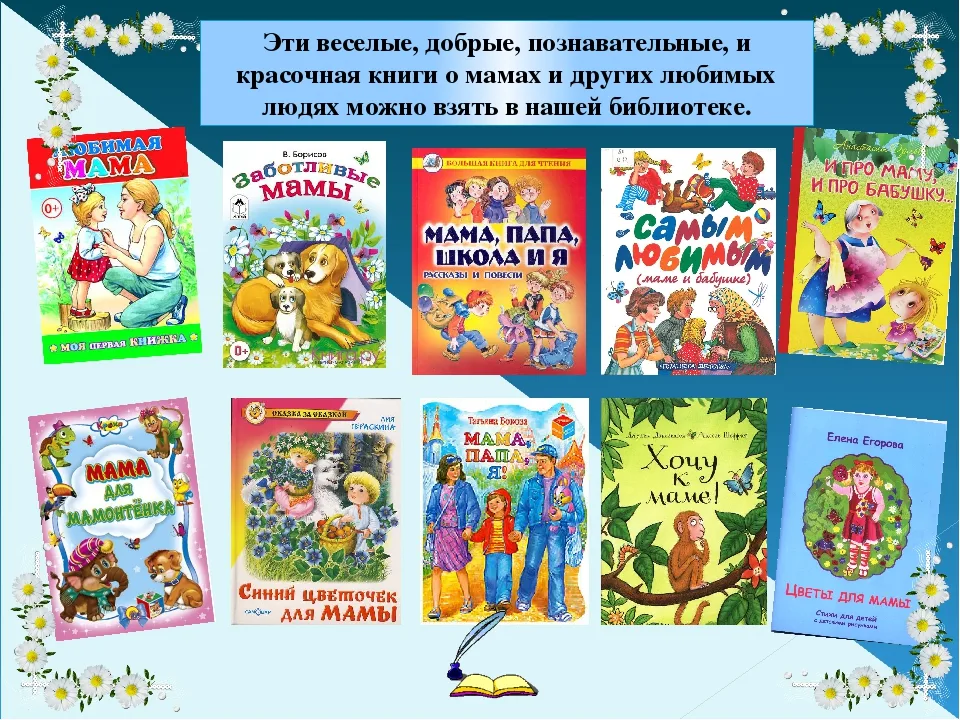 Именно с мамой (бабушкой) у каждого из нас связано самое первое воспоминание, самый ценный опыт детства, самое яркое приключение из того возраста, когда деревья были большими. Поэтому в преддверии праздника будем читать книги, внезапно приезжать и пить чай с мамой, напевать любимые песни, дарить подарки и крепко-крепко обнимать наших любимых мам и бабушек.
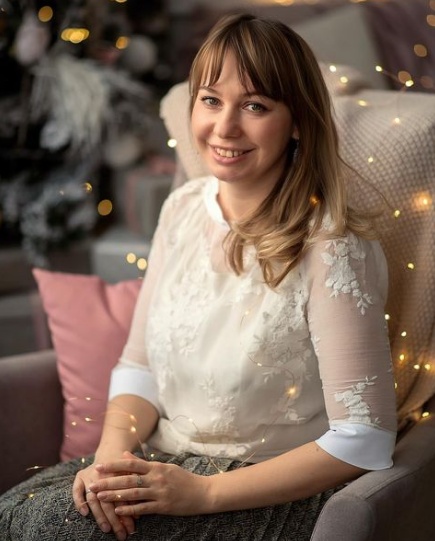 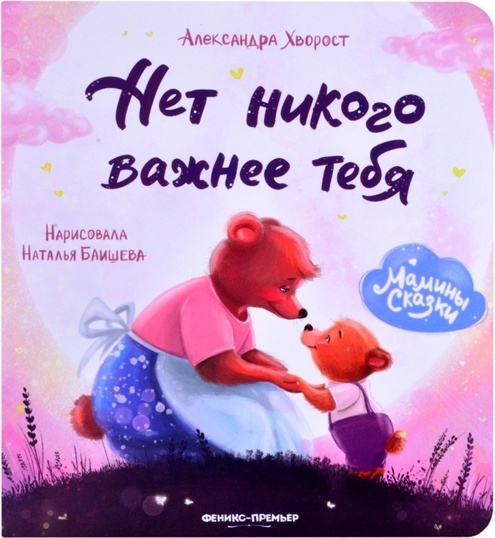 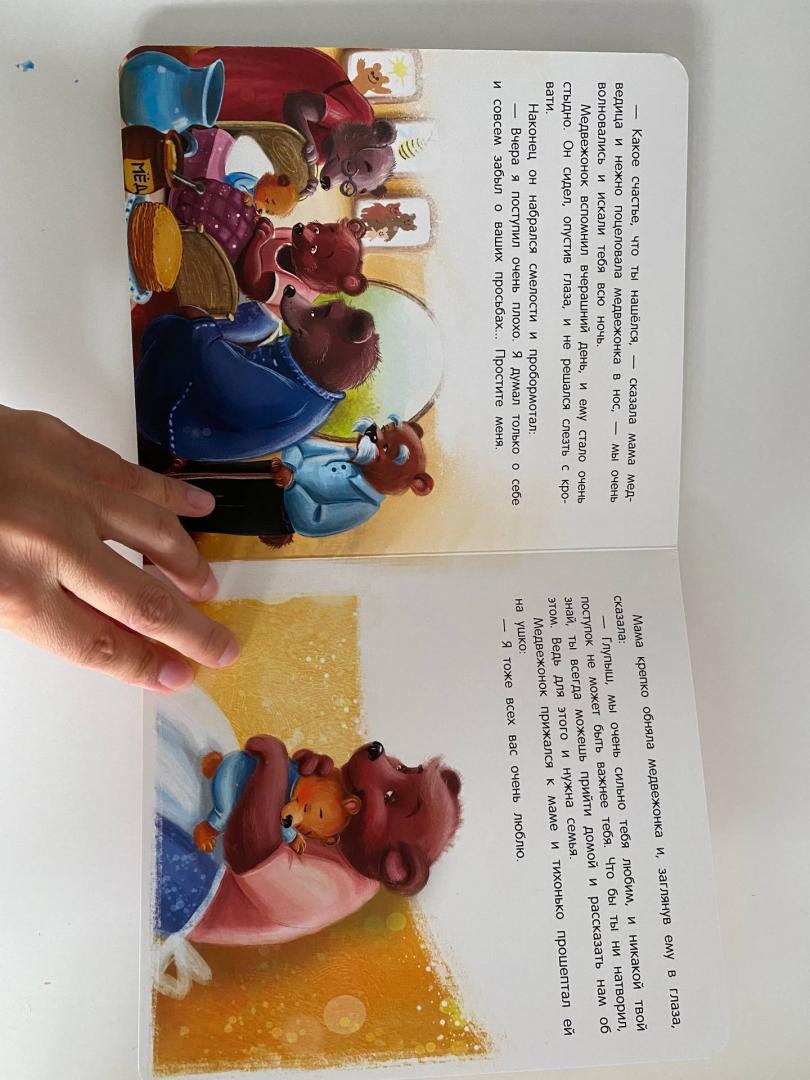 Александра Хворост
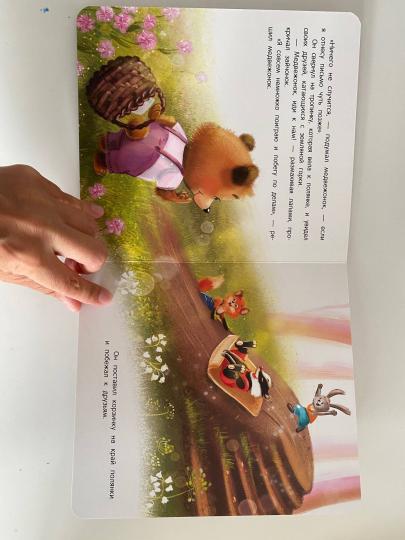 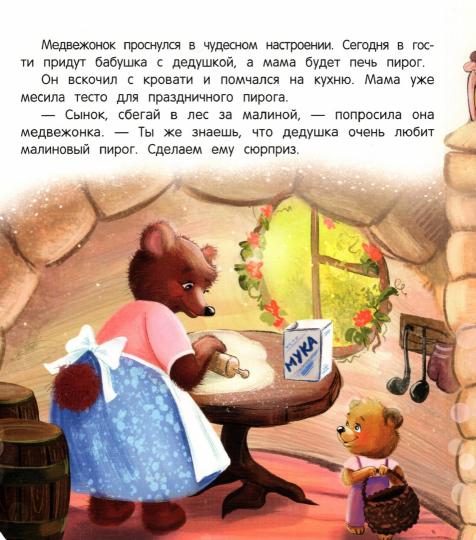 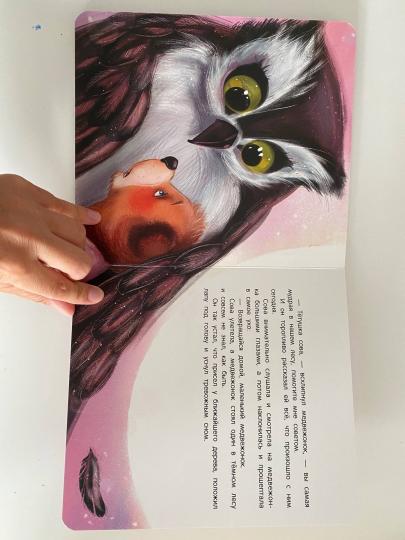 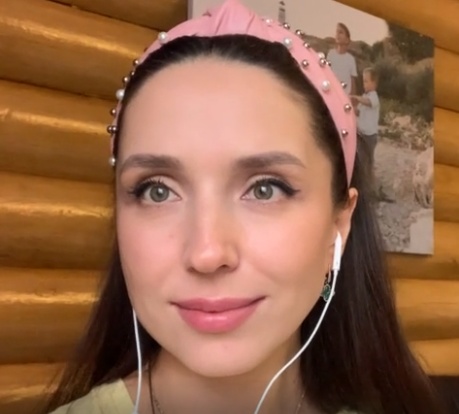 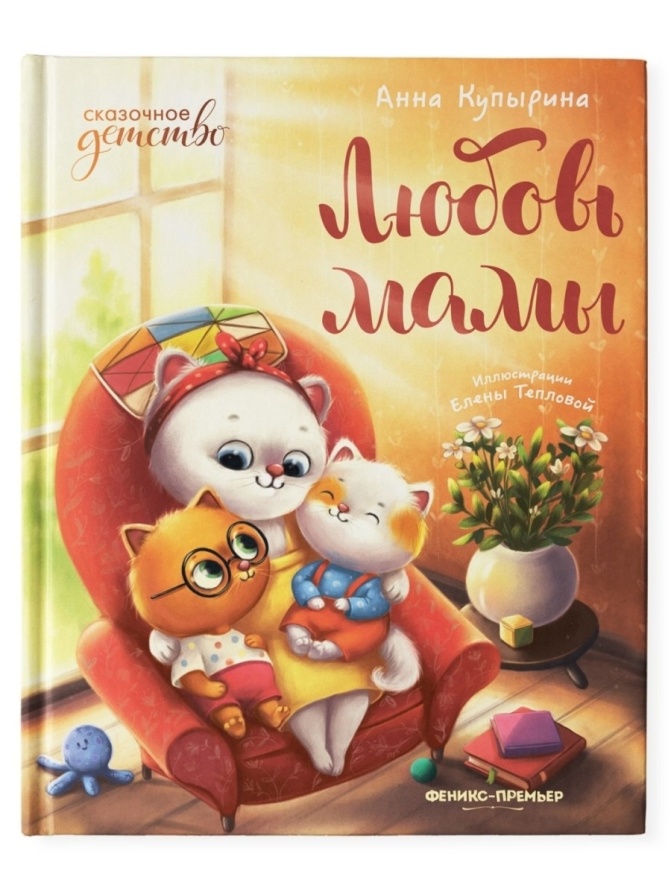 Анна Купырина
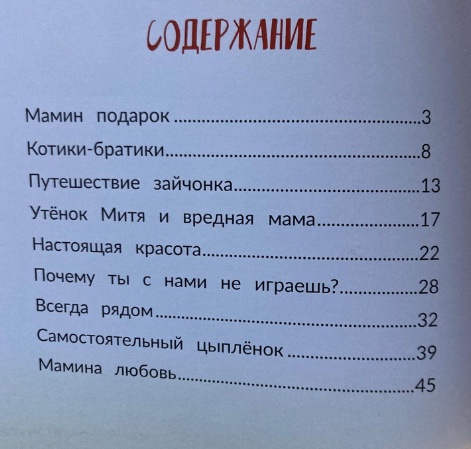 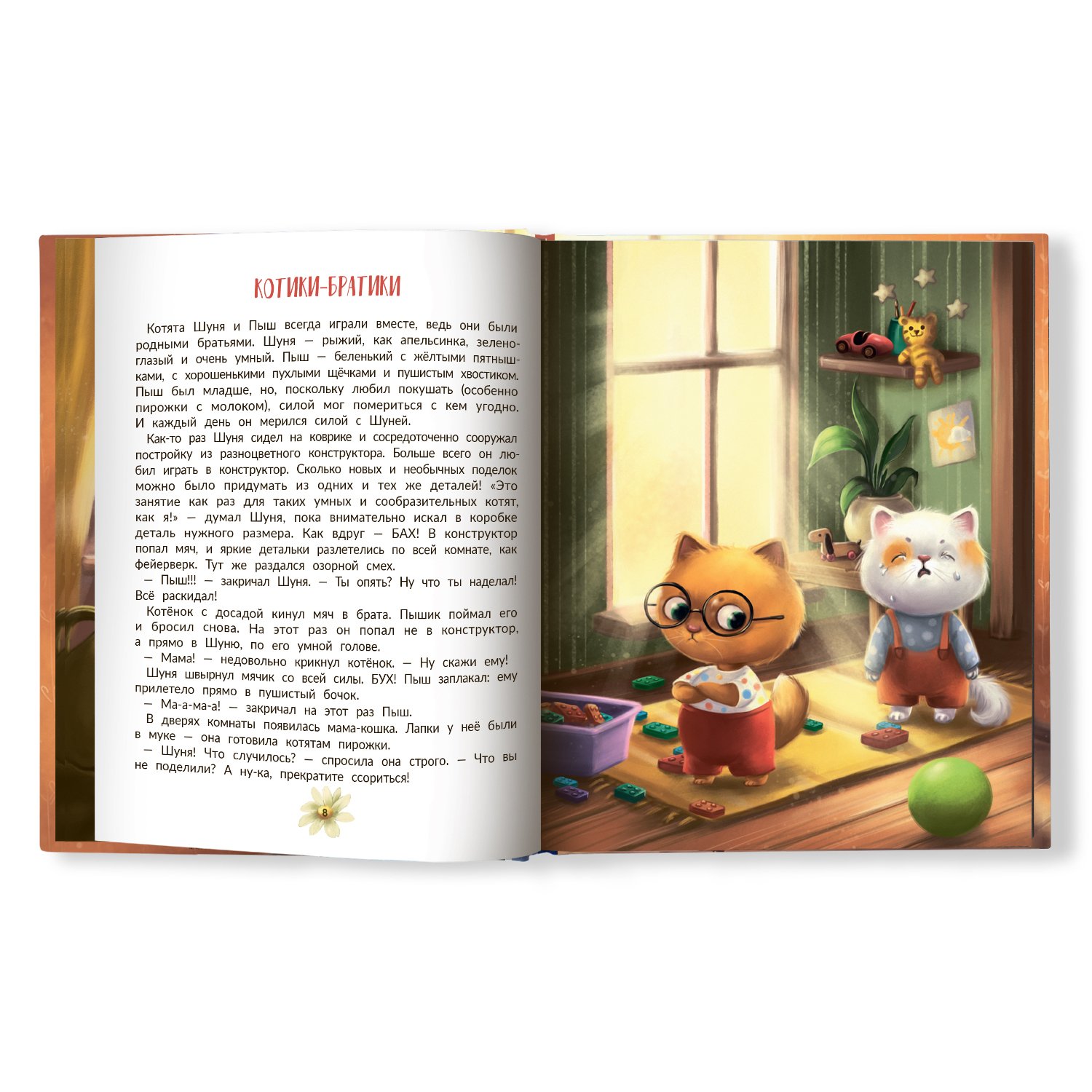 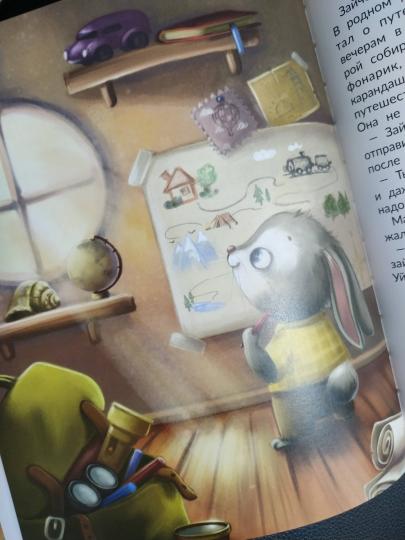 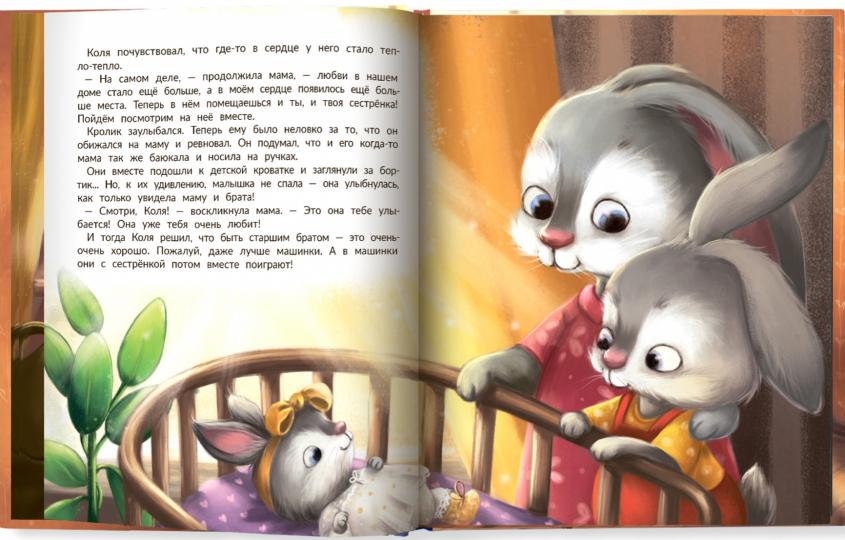 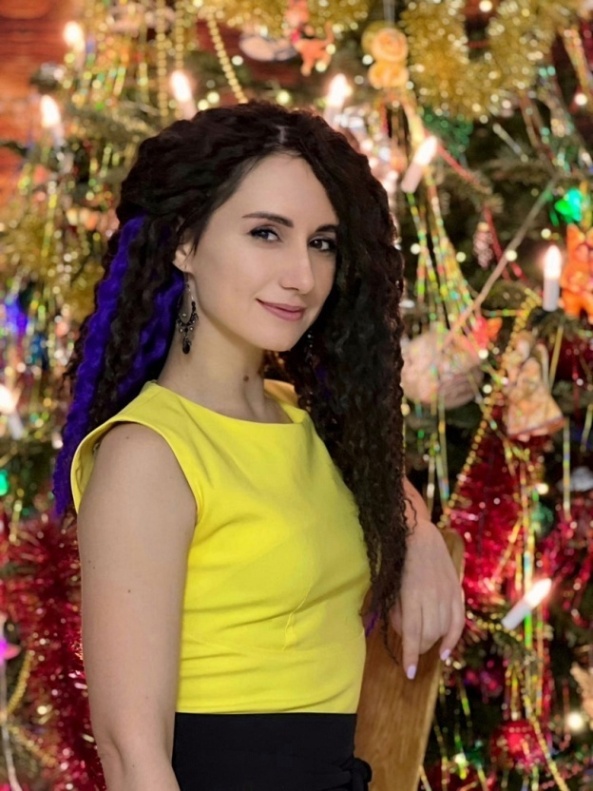 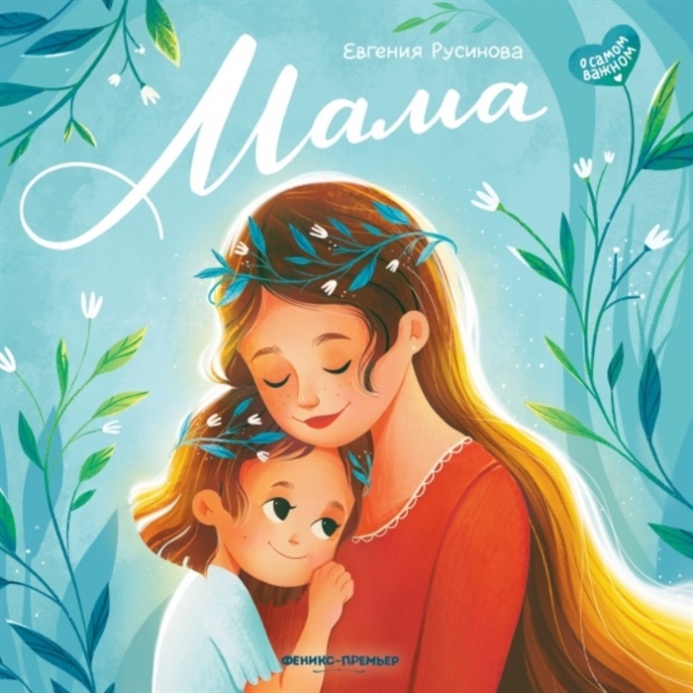 Евгения 
Русинова
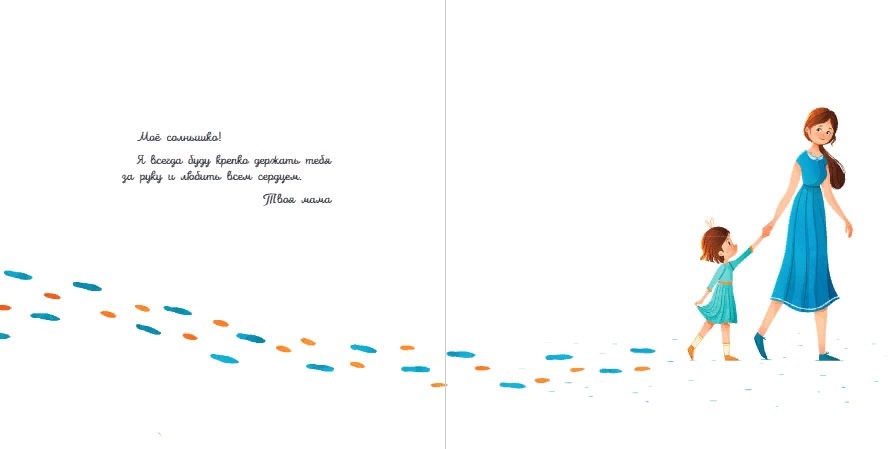 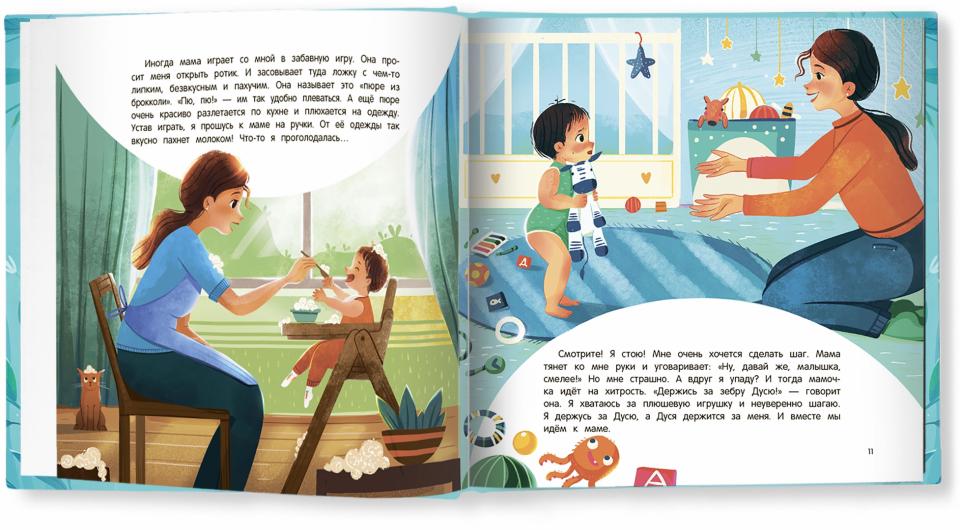 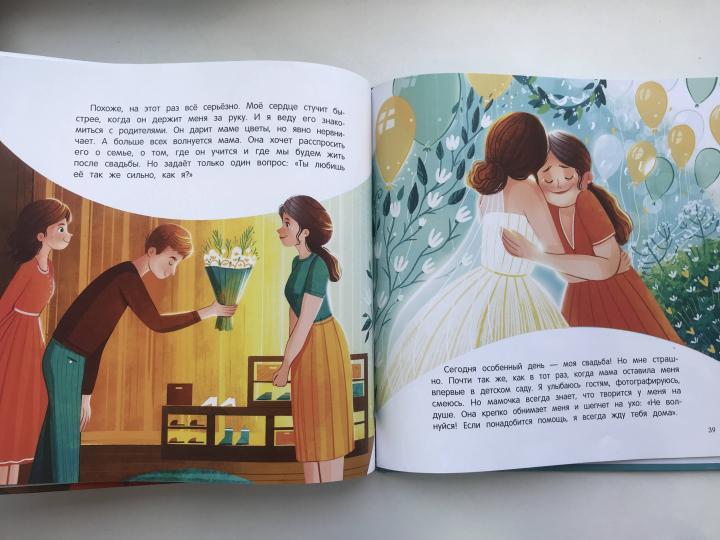 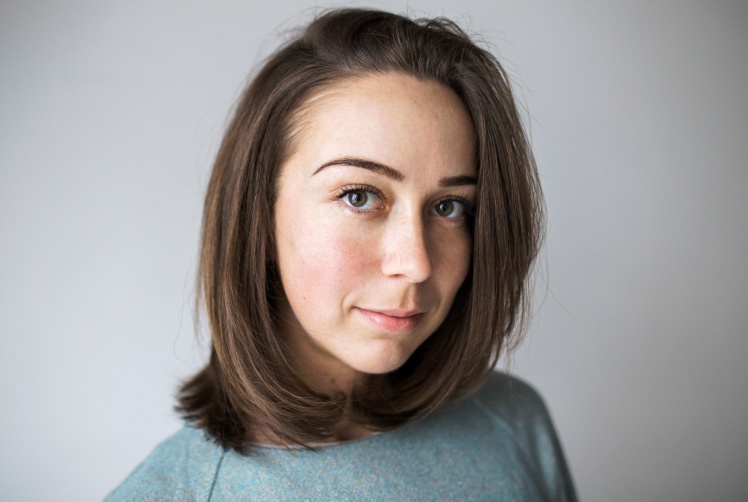 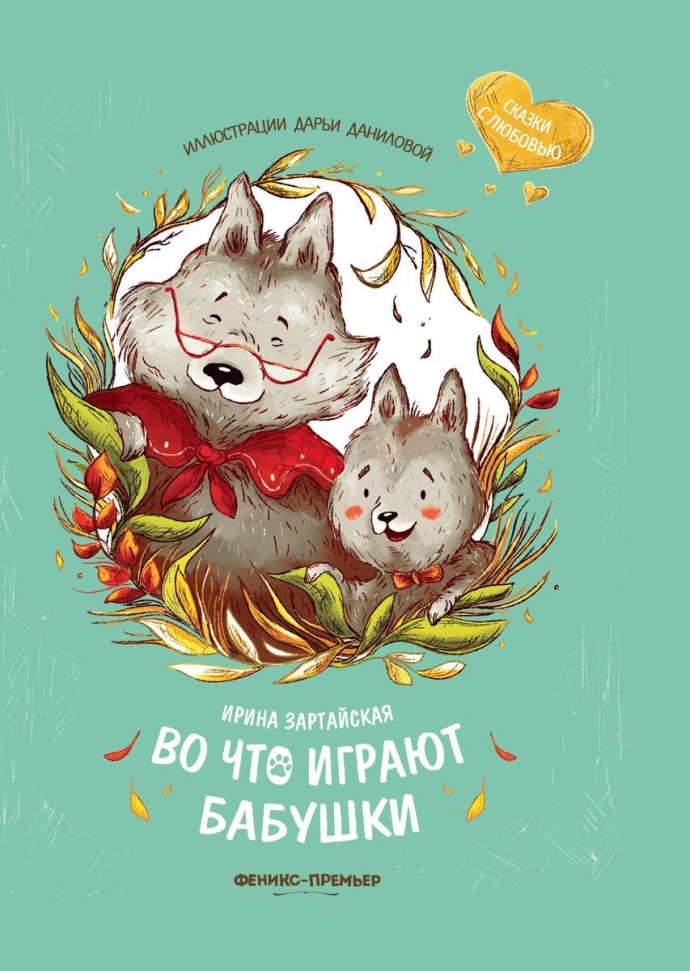 Ирина Зартайская
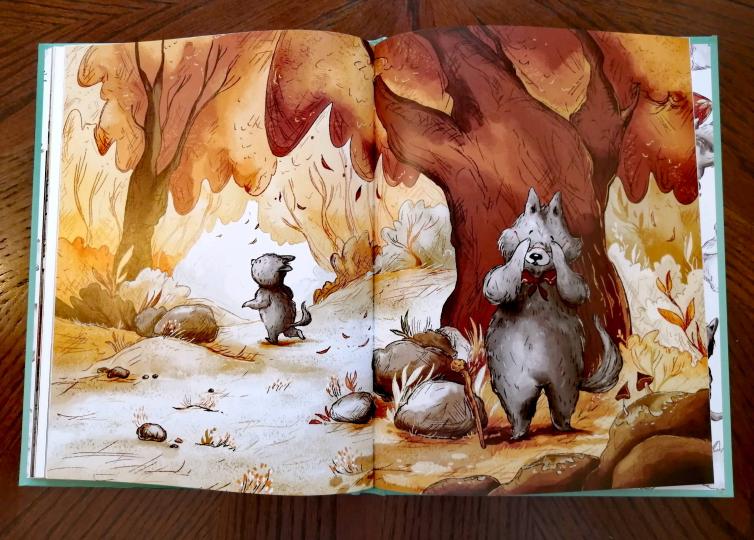 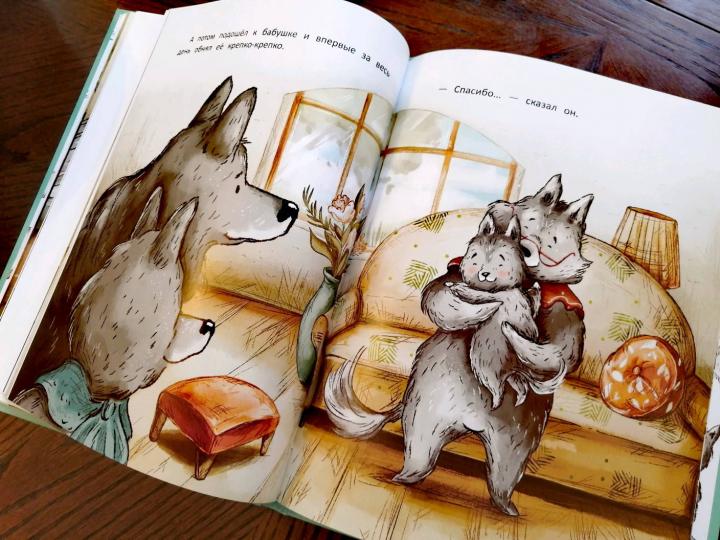 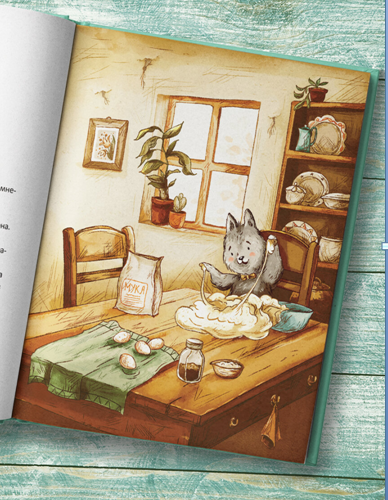 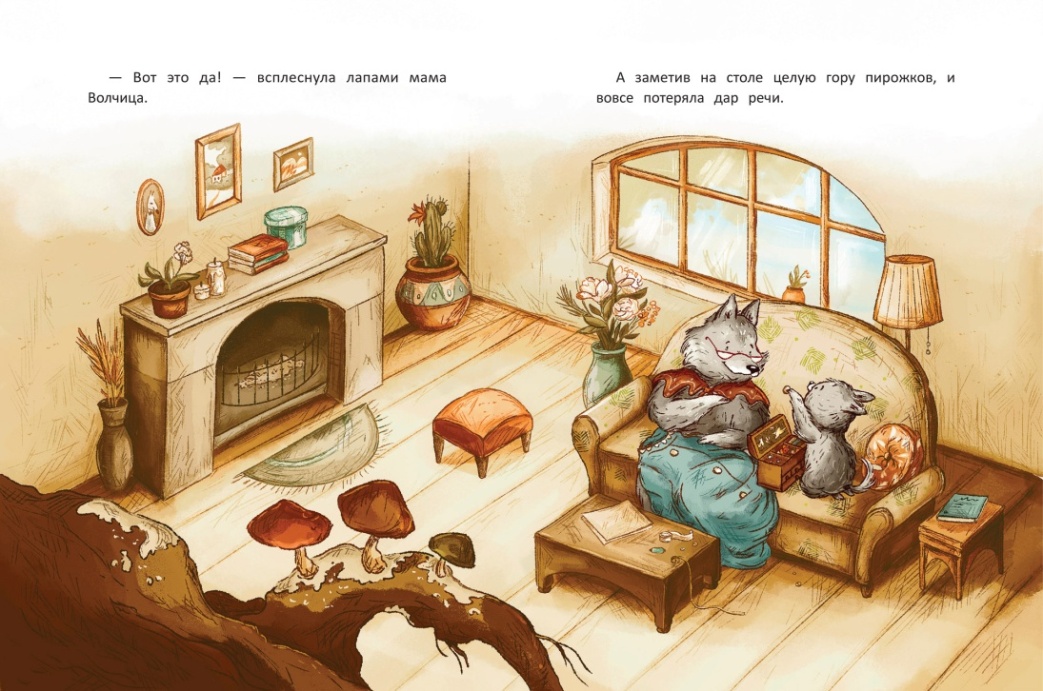 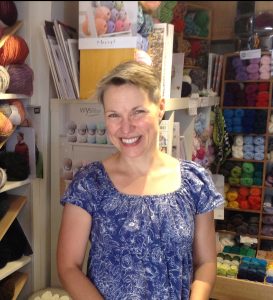 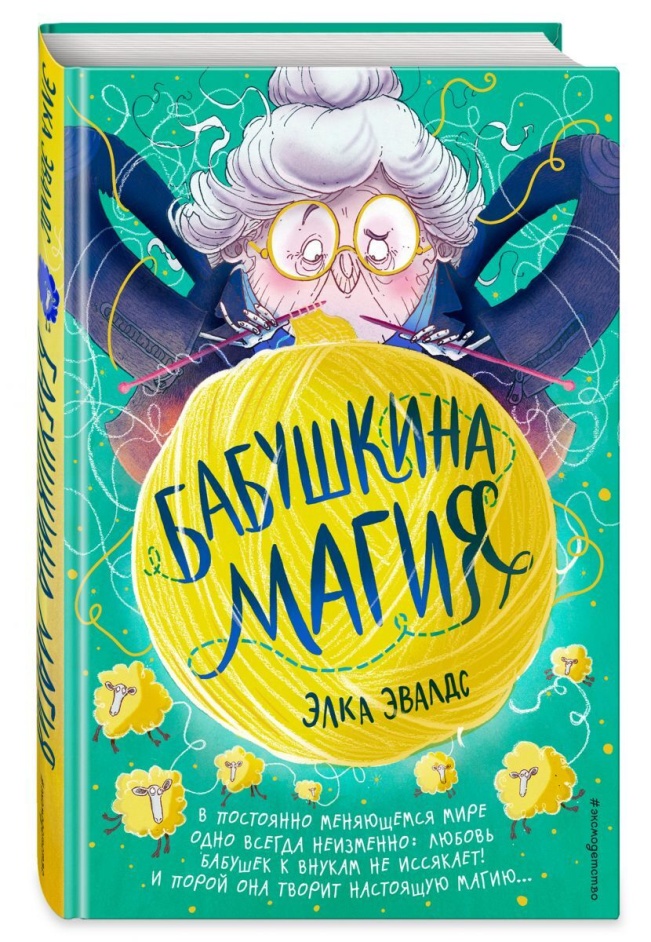 Элка Эвалдс
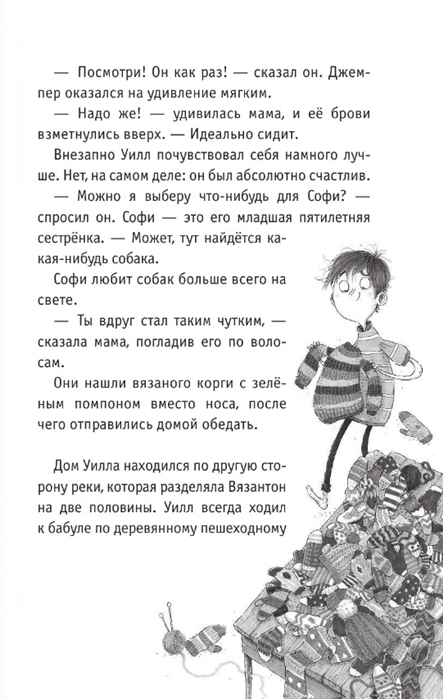 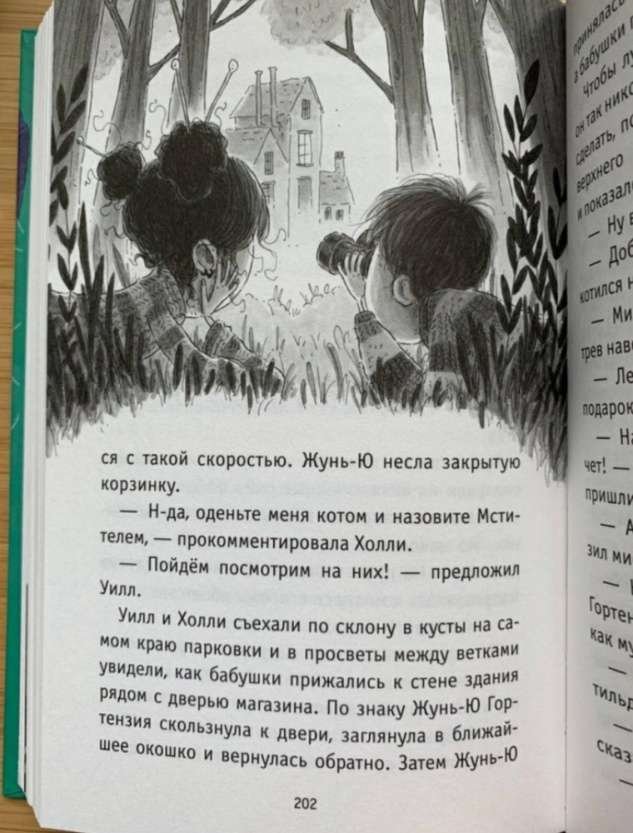 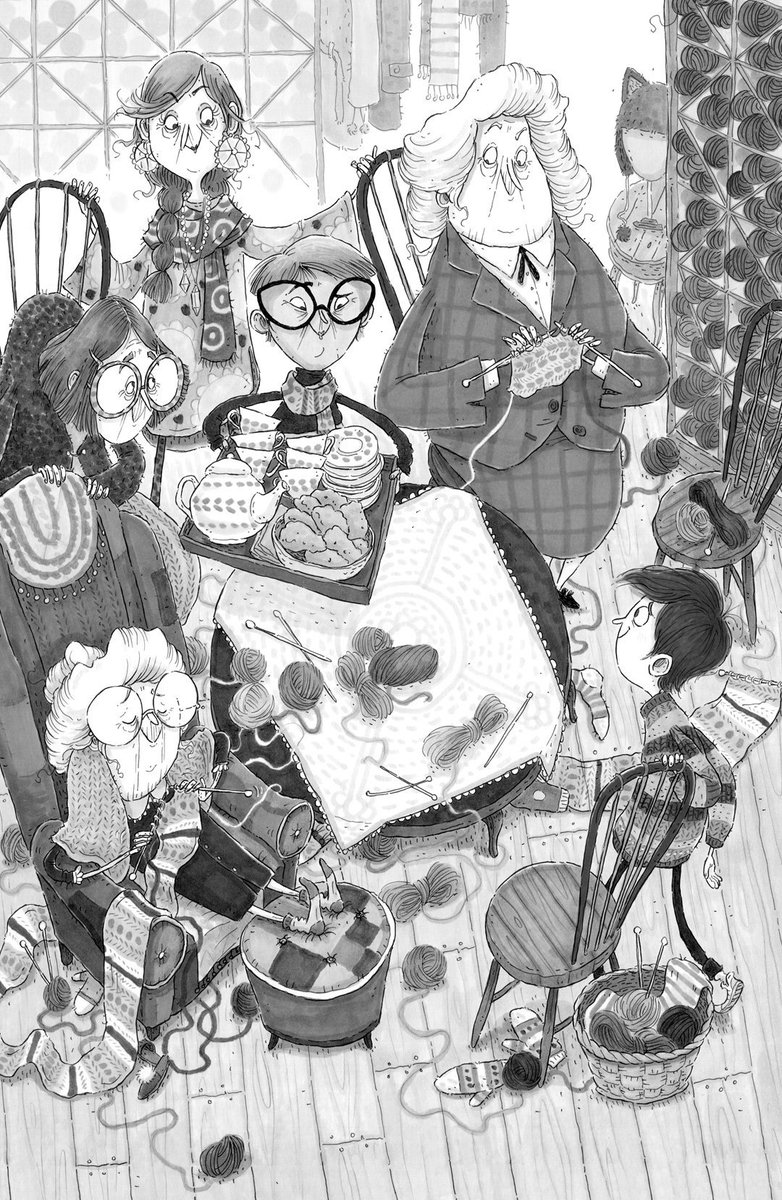 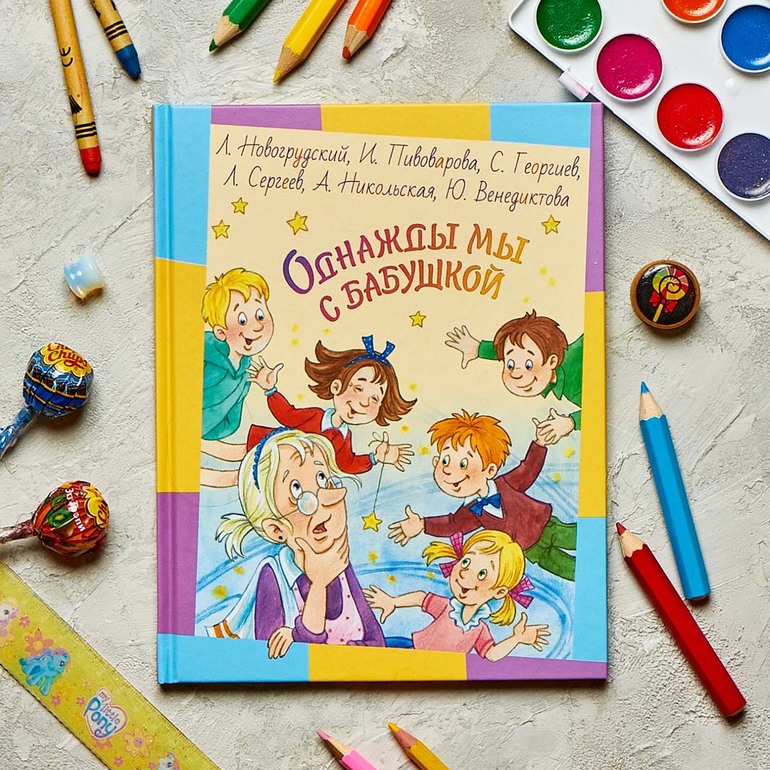 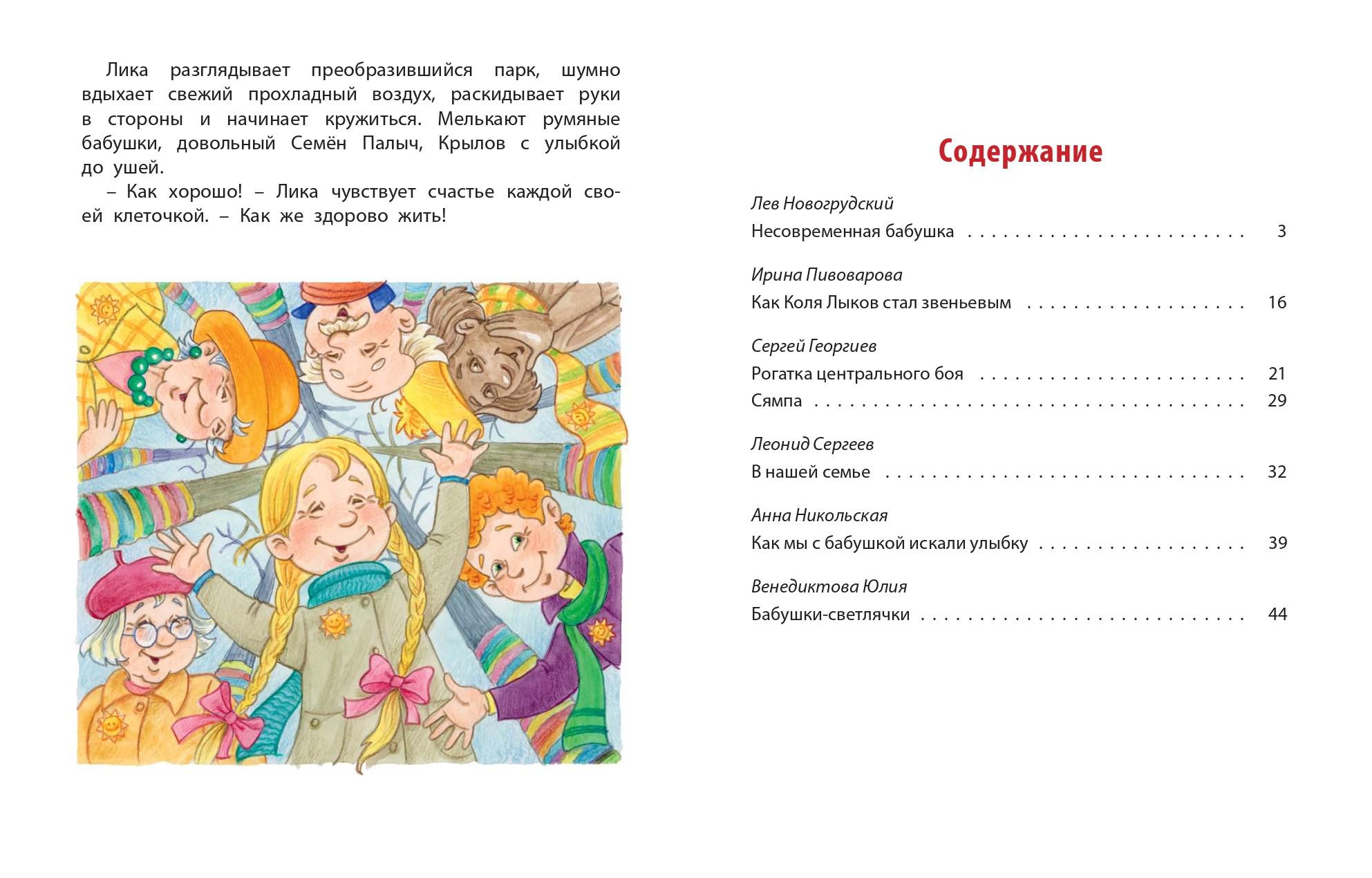 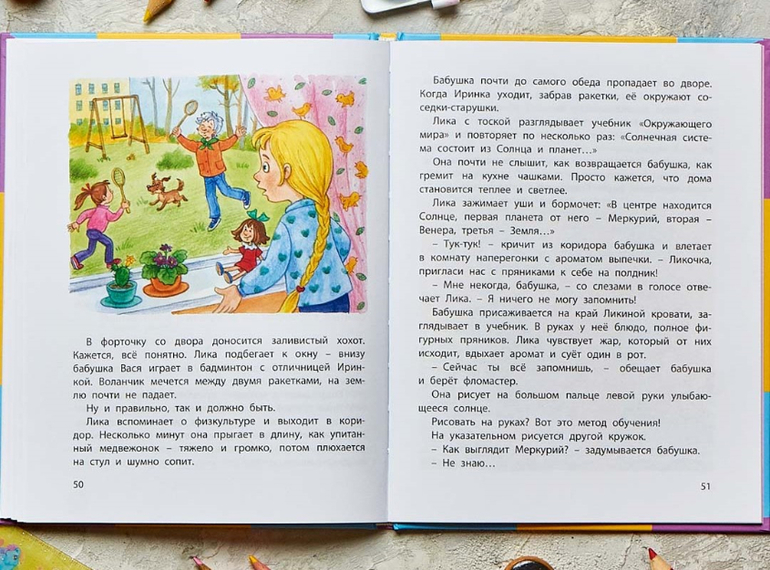 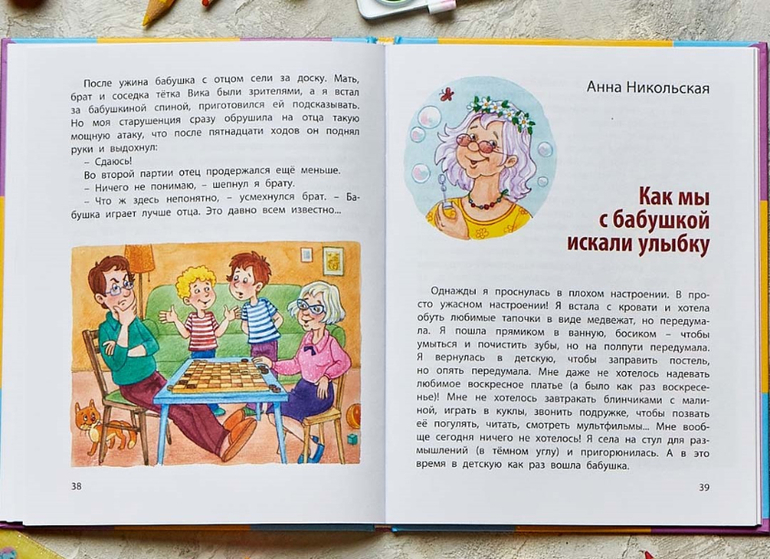 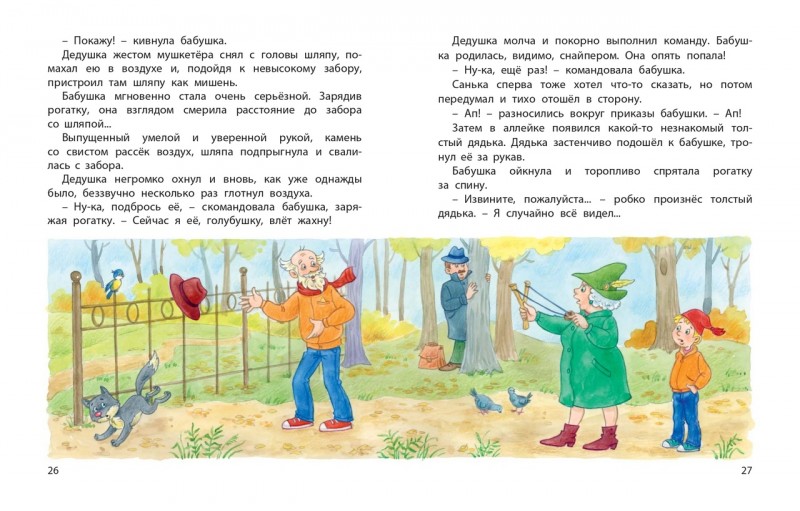 Что ещё почитать?
Лобе Мира «Бабушка на яблоне»
Симбирская Юлия «Бабушка-кошка»
Зартайская Ирина «Все бабушки умеют летать»
Зартайская Ирина «Моя бабушка самая лучшая»
Зверева Екатерина «Мы с бабушкой»
Игнатова Анна «Вышла из дома старушка»
Маркелова Наталья «Такие разные бабушки»
Пенн Одри «Поцелуй в ладошке»
Роси Элиза «Куда торопится мама»
Евдокимова Наталья «Одуванчики для мамы»
Валаханович Ксения «Я от мамы ни на шаг»
Высоцкая Ольга «Дорогая наша мама»
Каплэн Вероника «Мама всегда рядом»
Игнатова Анна «Вишневый пирог»
Анисимова Анна «Бабушка Луна»
Элен Дельфорж «Мама»
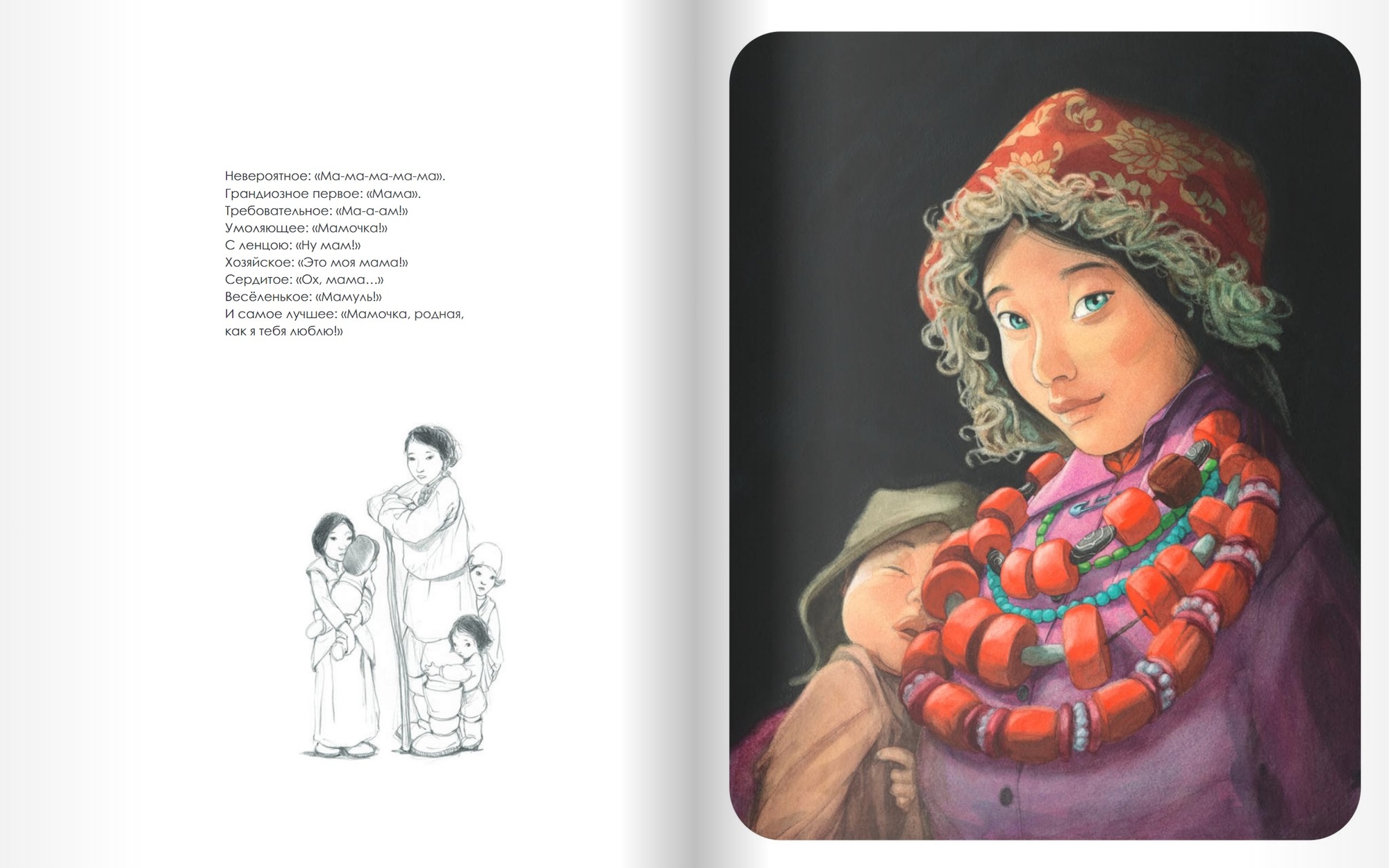 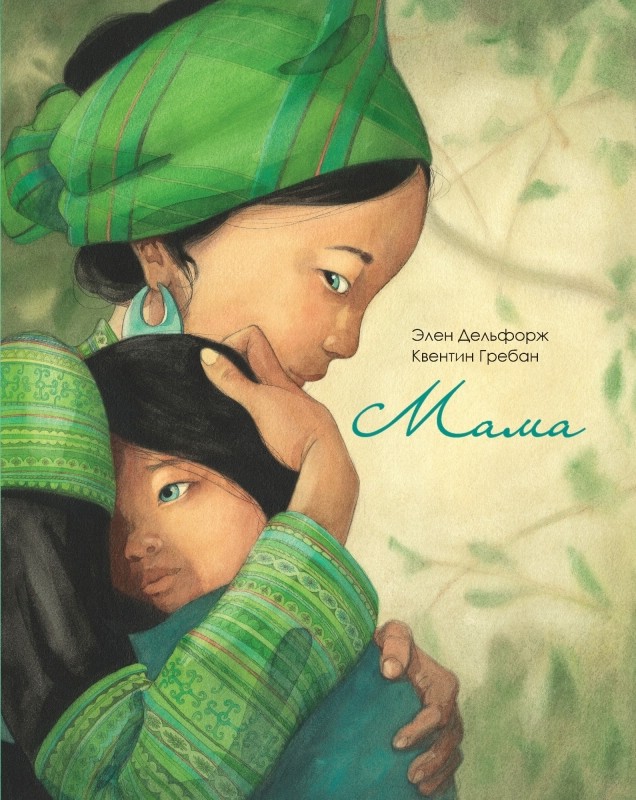 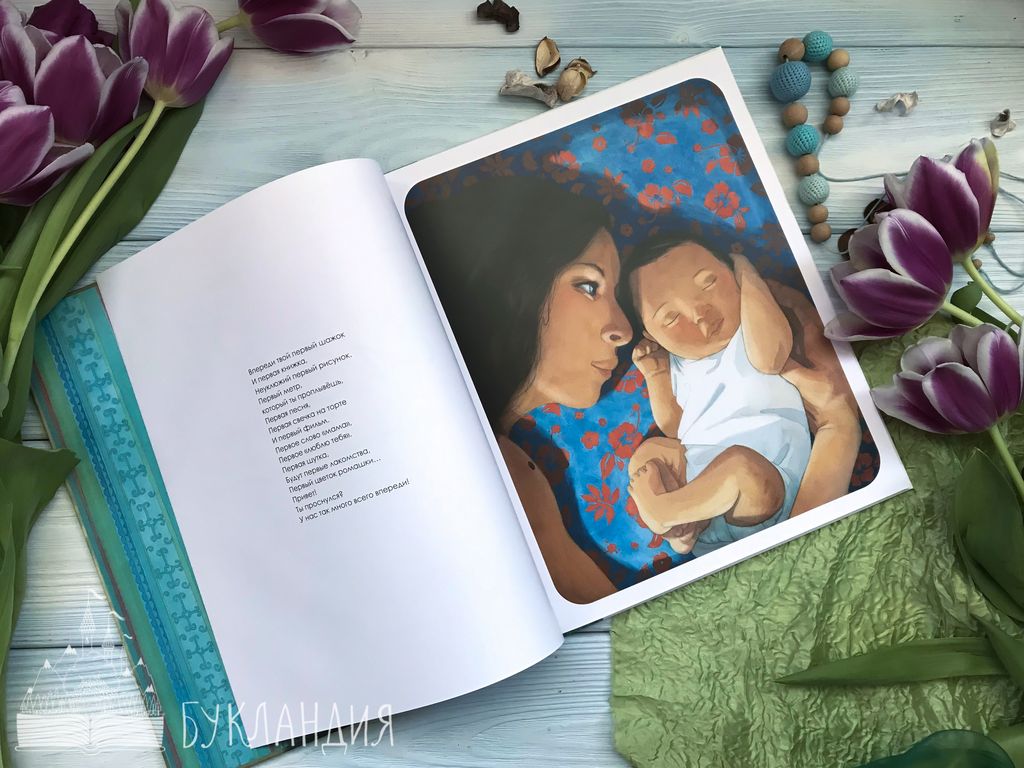 Художник Квентин Гребан
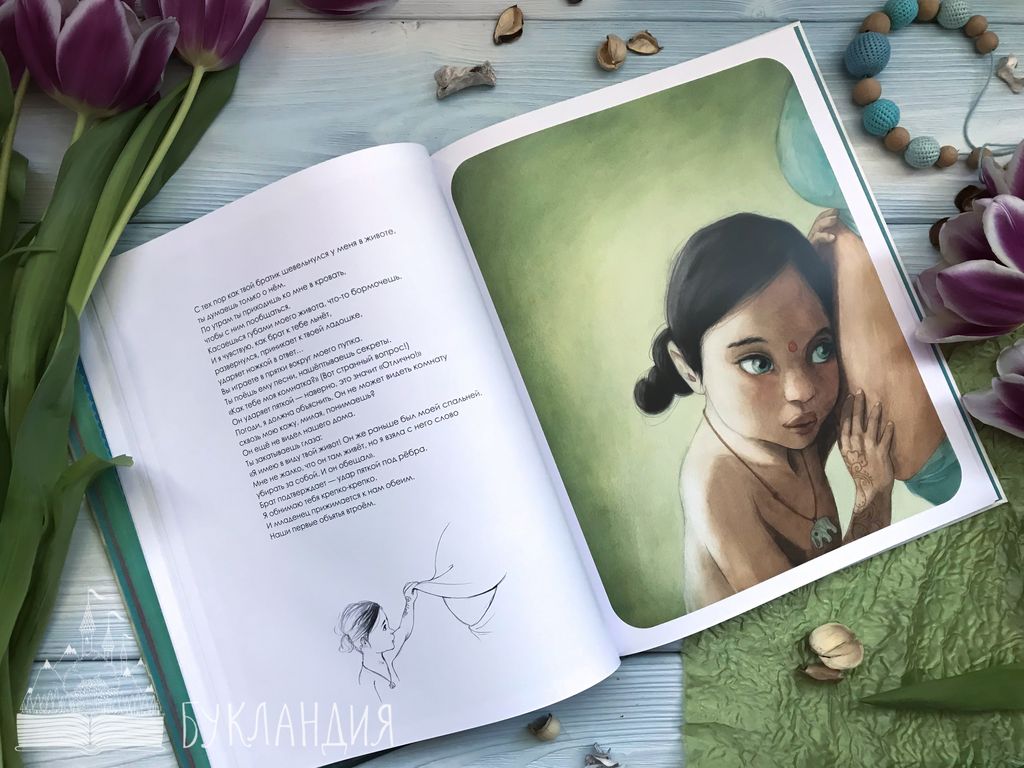 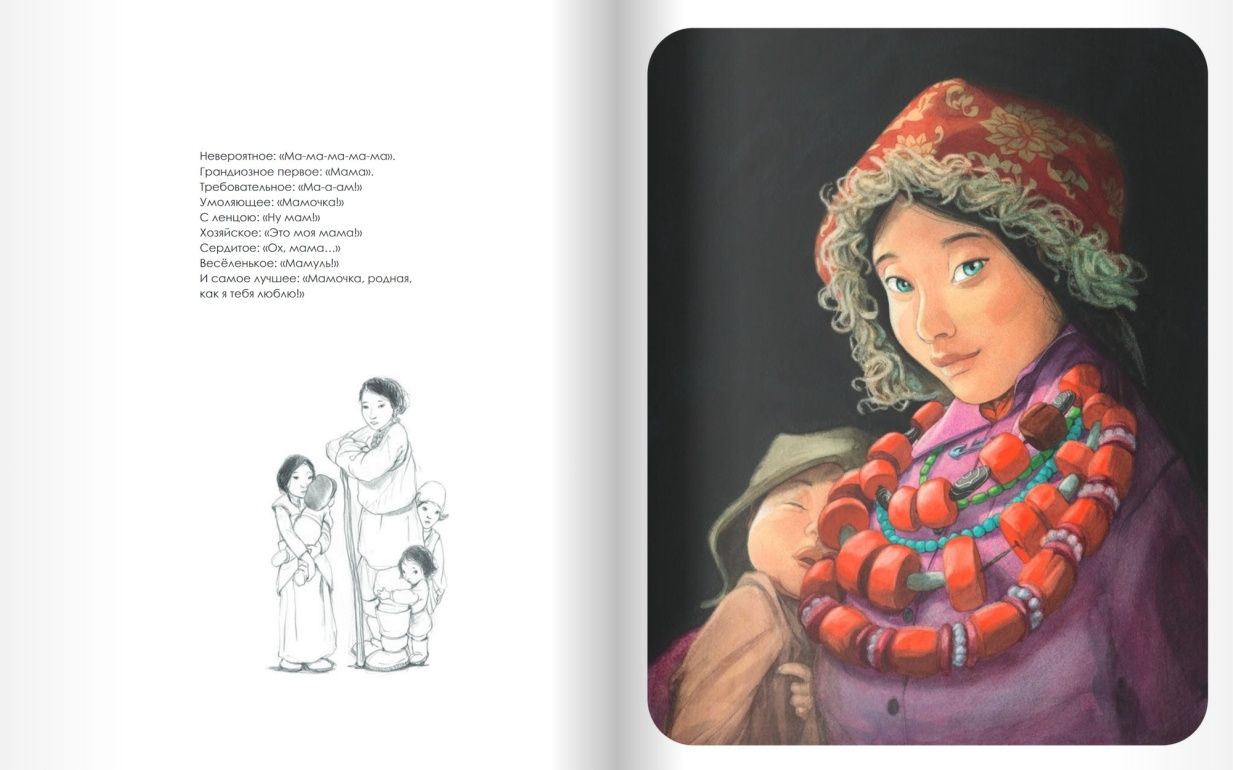 Ольга Колпакова «Мамина помощница»
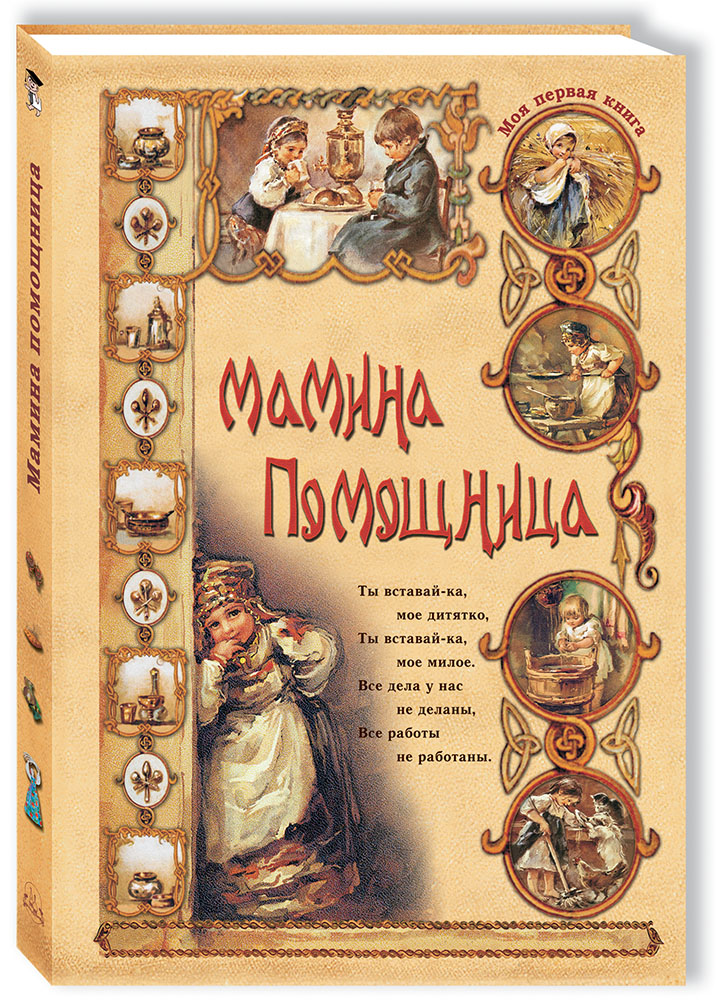 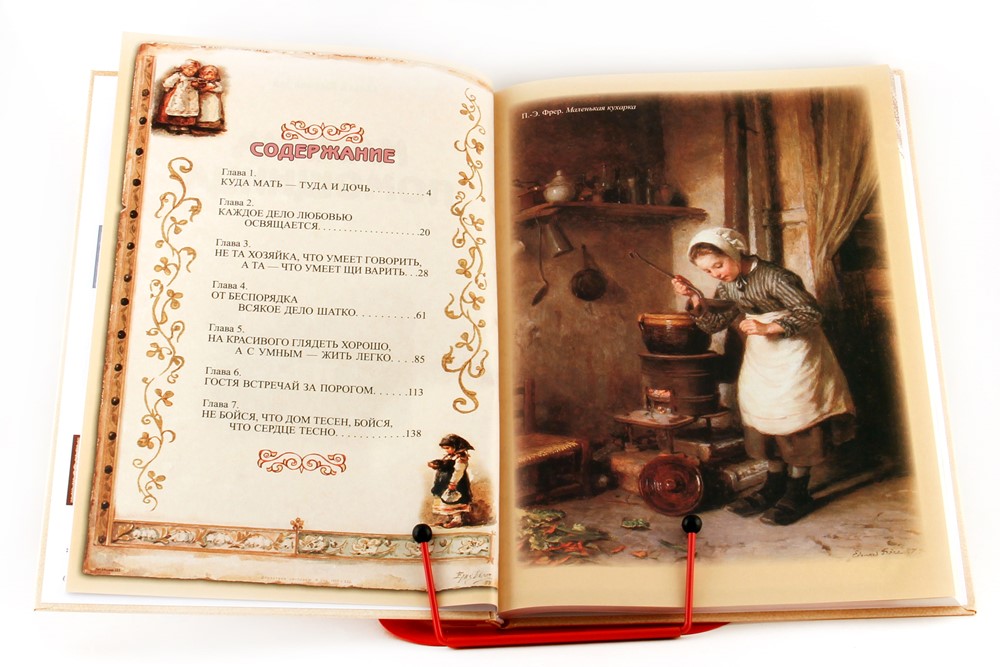 Юлия Кузнецова «Дневник волонтёра»
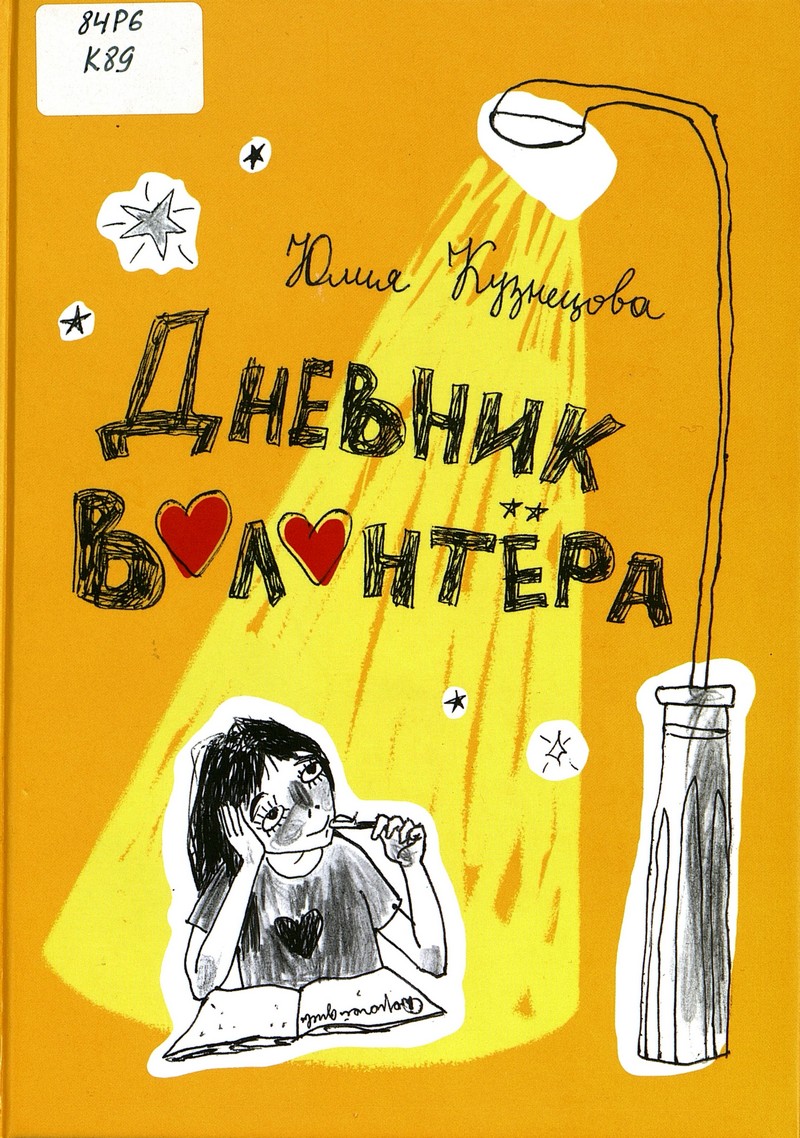 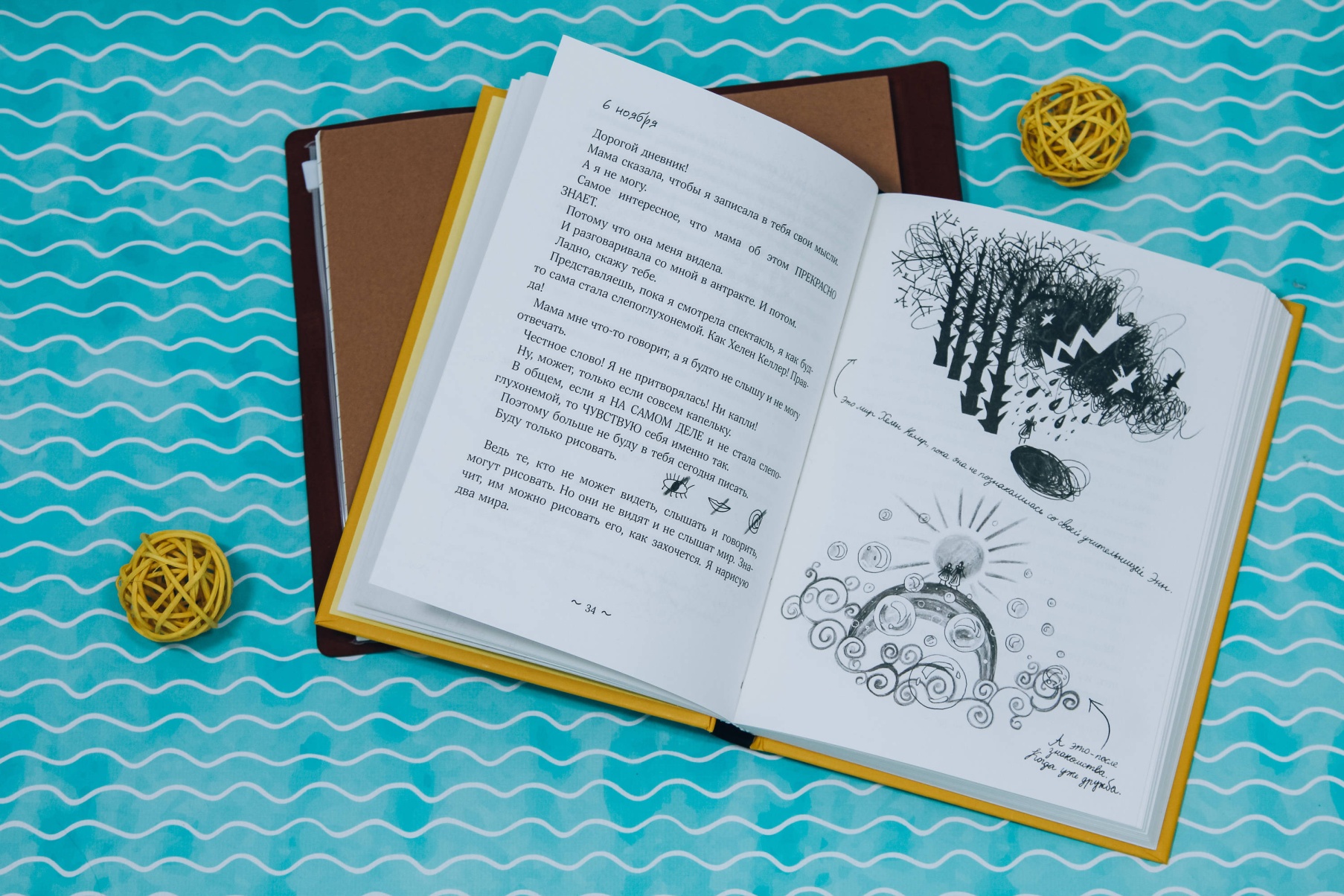 Татьяна Богатырёва «День матери»
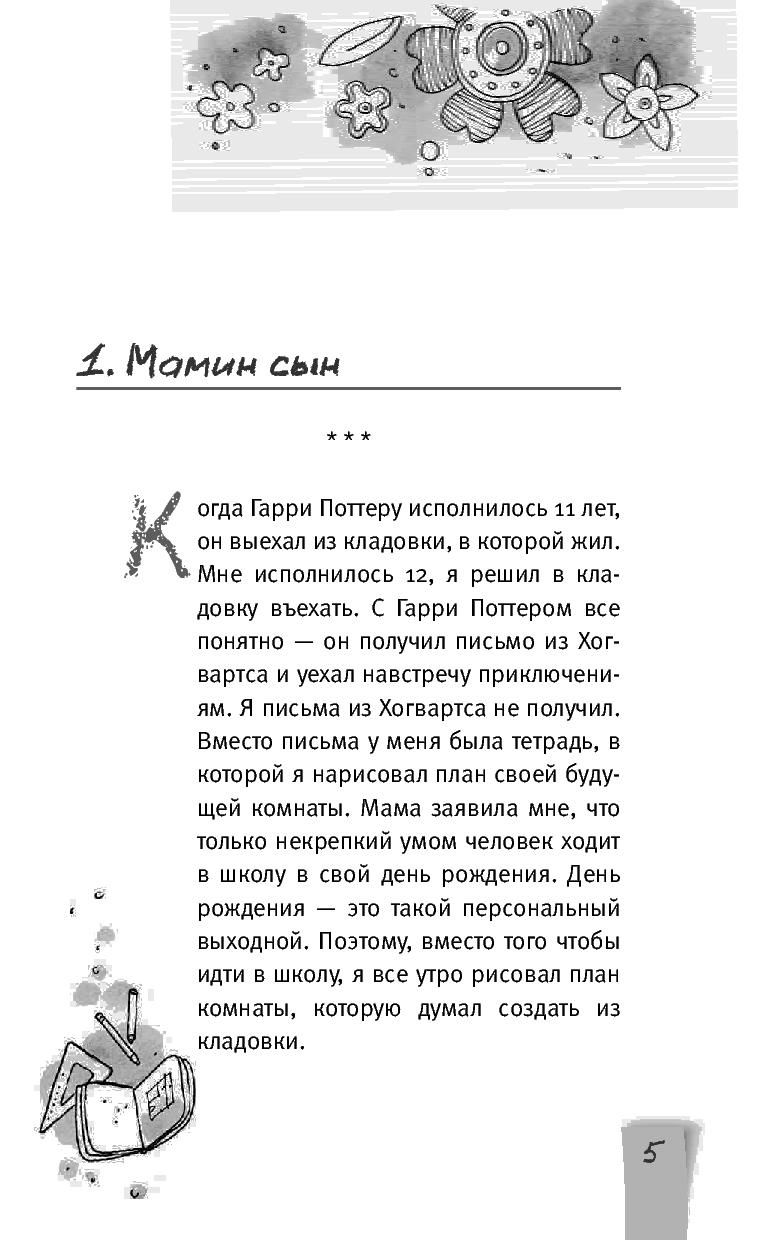 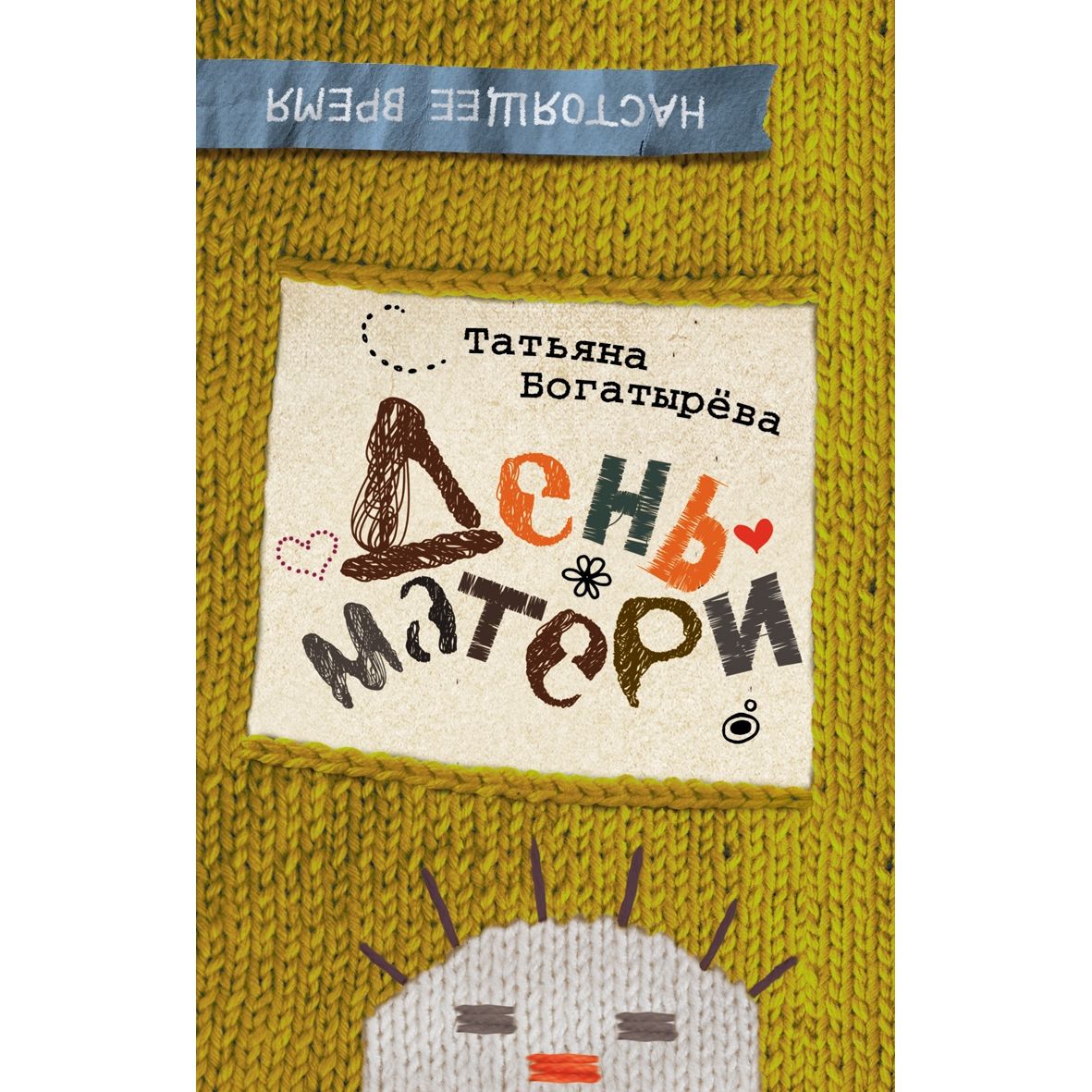 Мария Агапова «Моя невозможная мама»
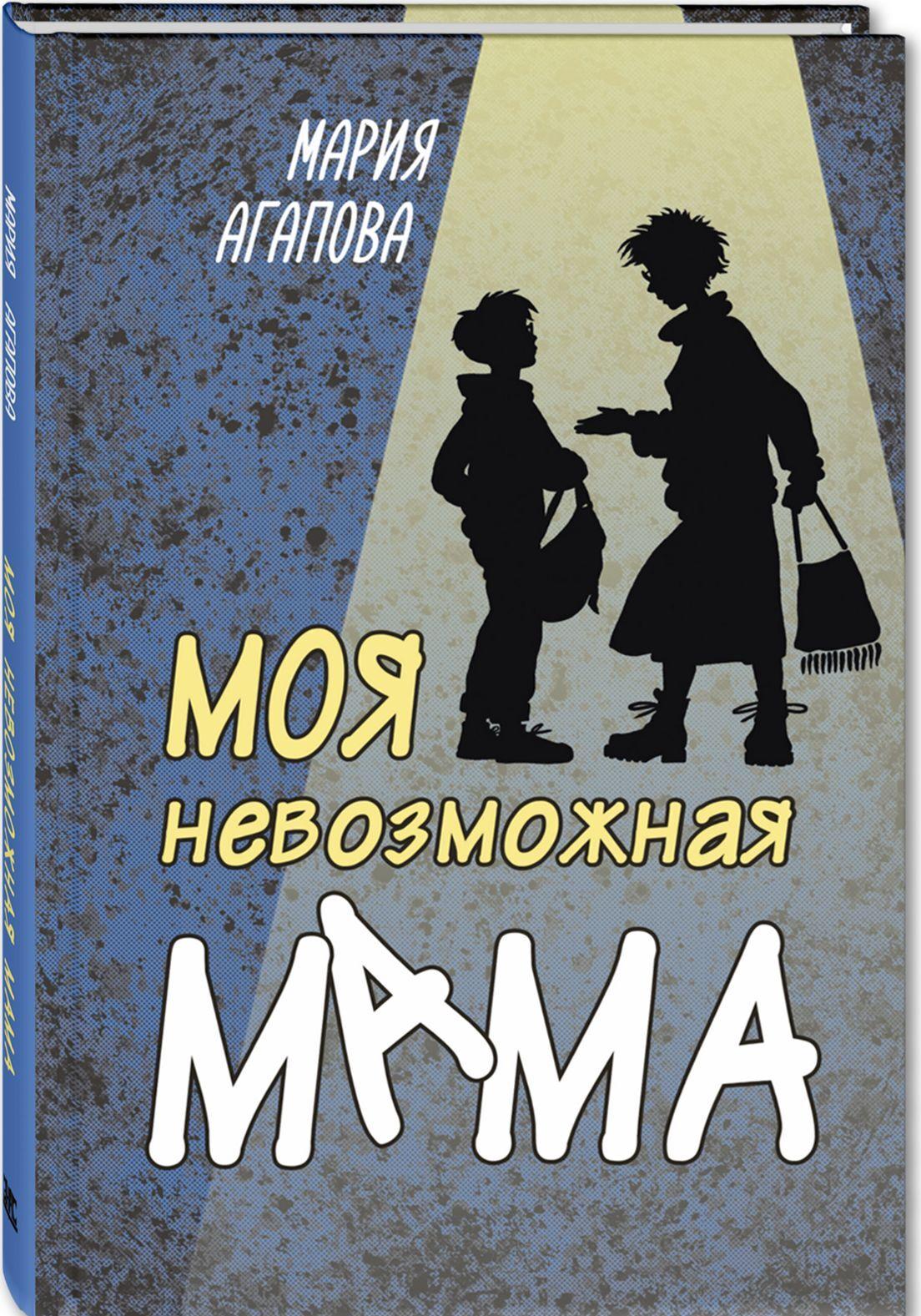 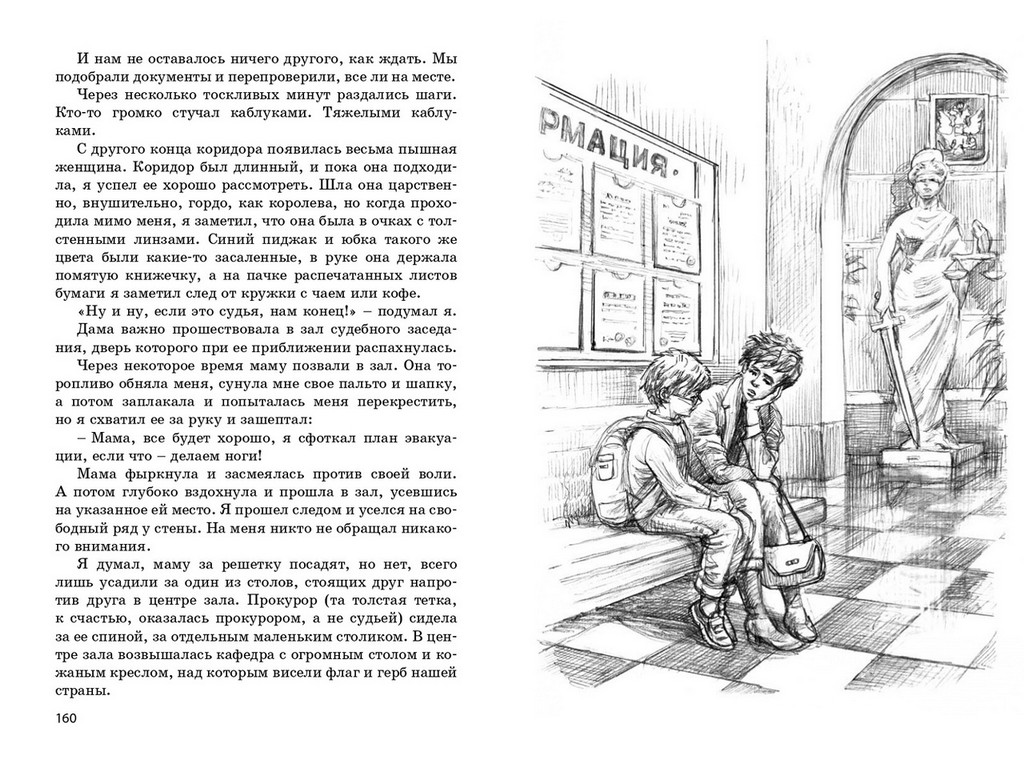 Тамара Михеева «Лёгкие горы»
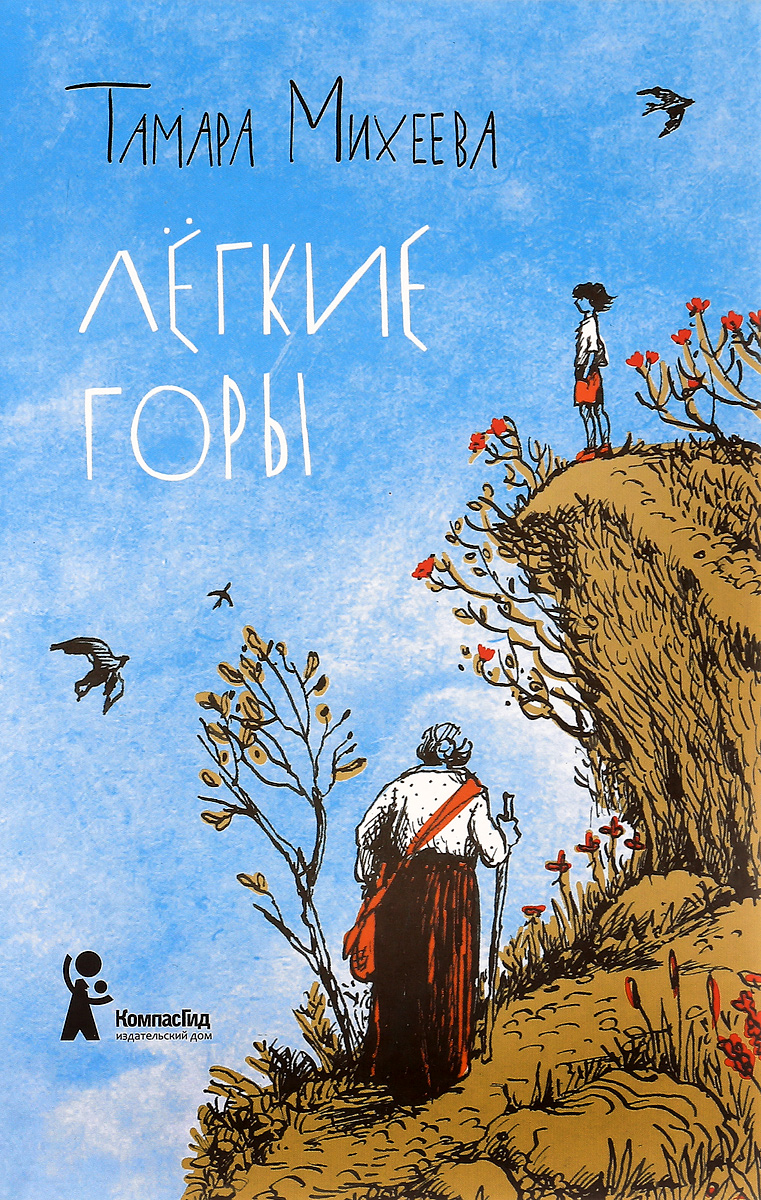 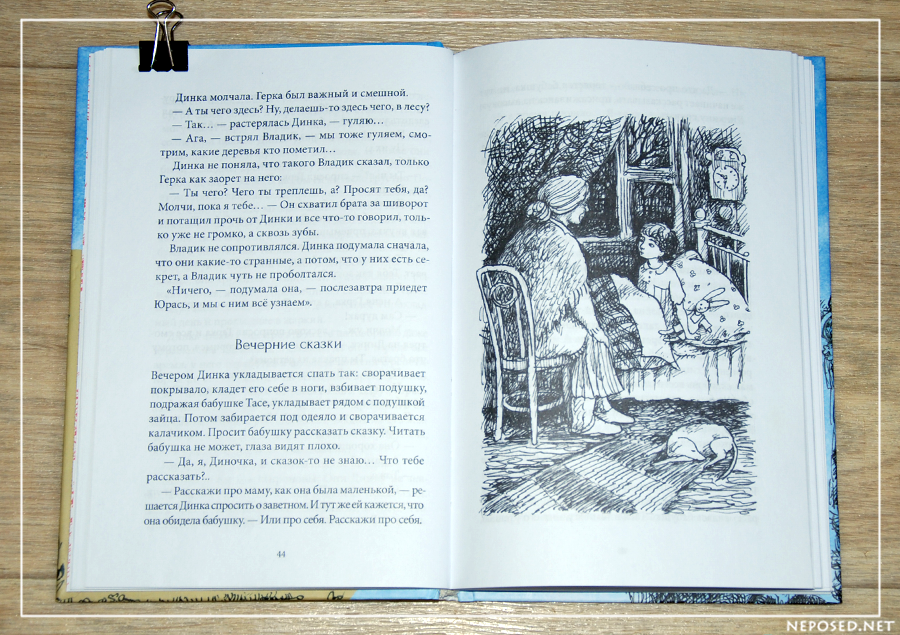 Гудрун Мёбс «Бабушка! – кричит  Фридер»
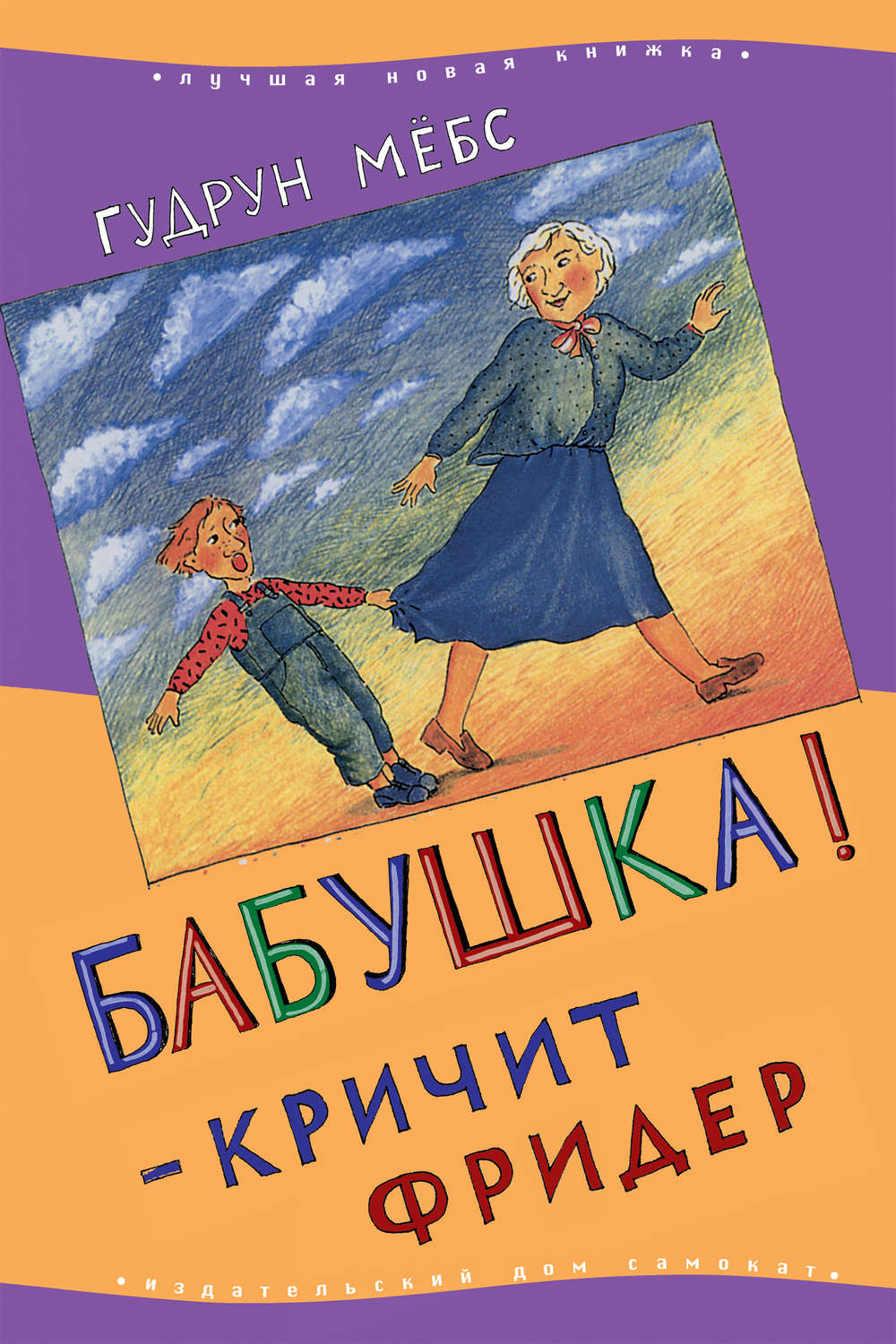 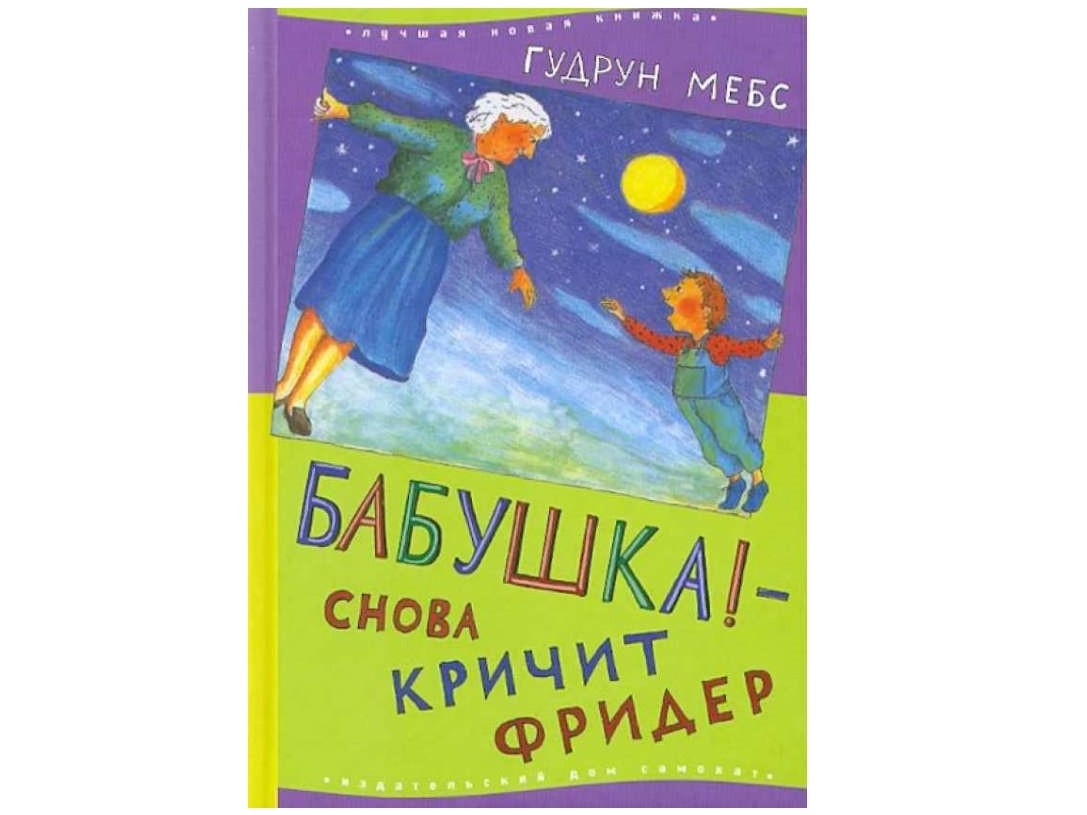 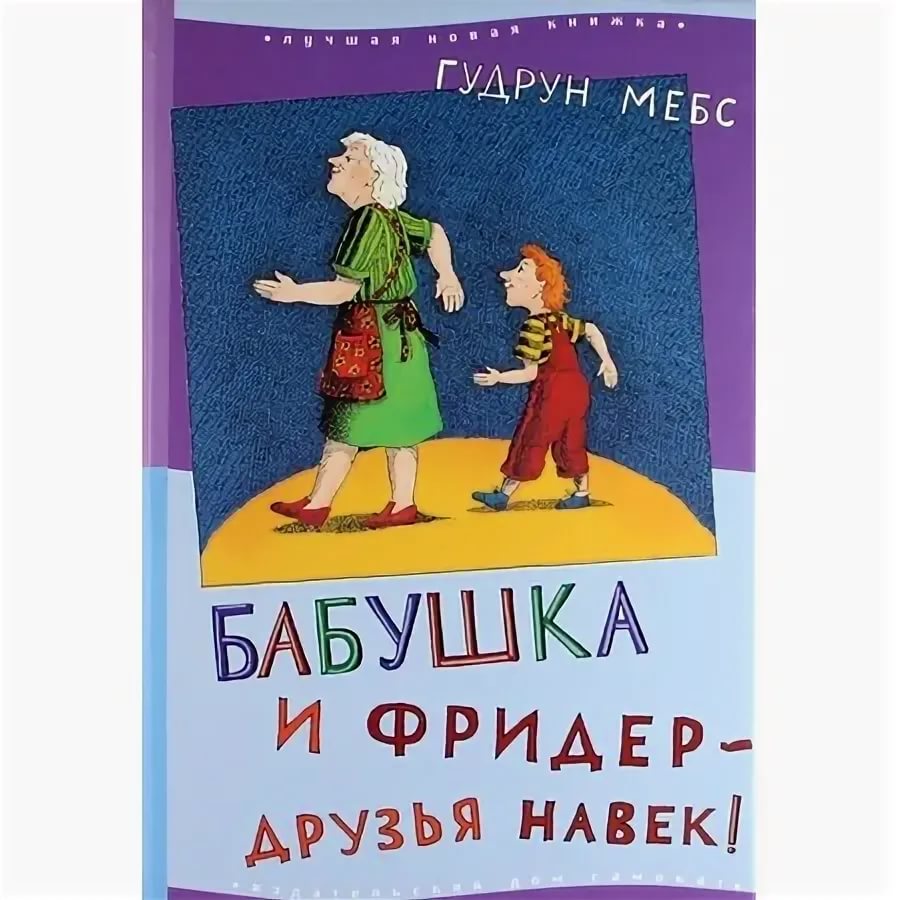 Роберт Манш «Навсегда»
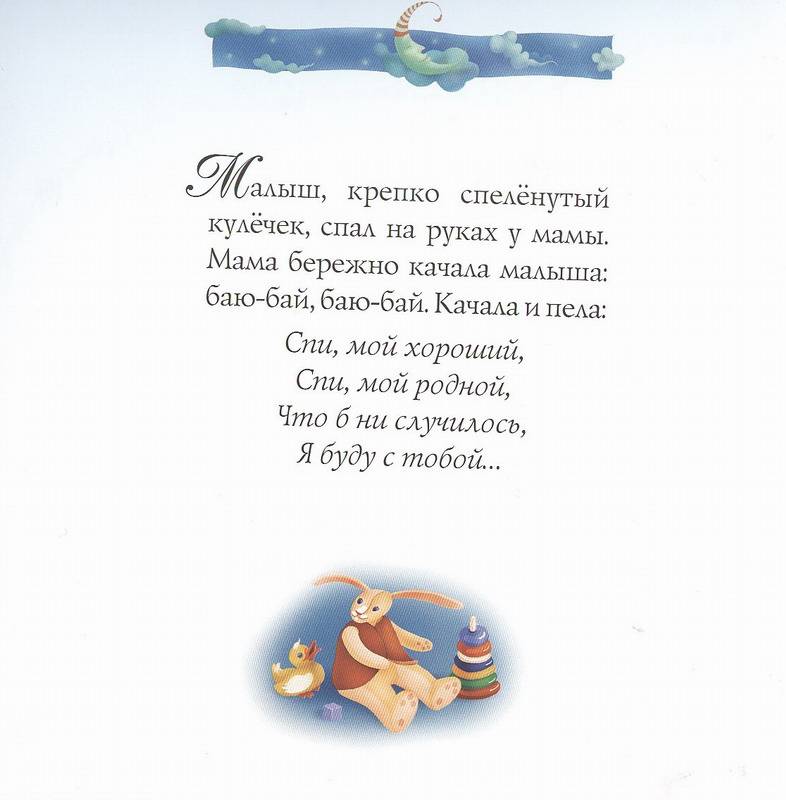 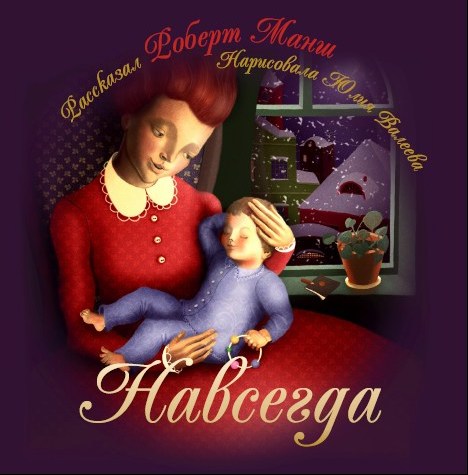 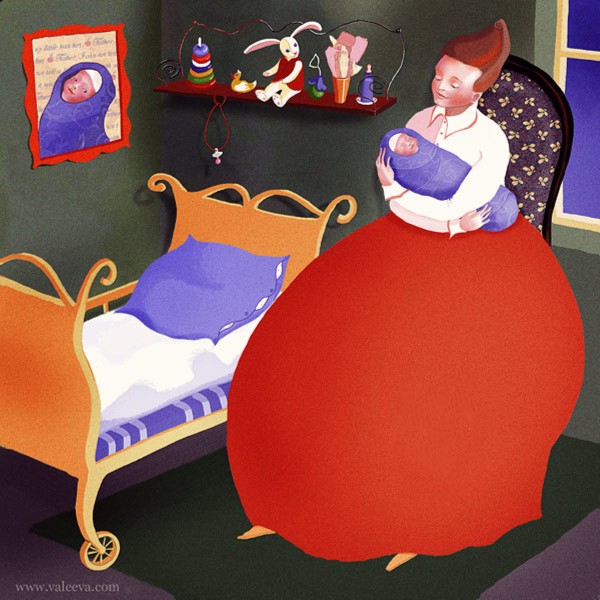 Художник Юлия Валеева
Что ещё почитать?
Мамы
Алмонд Дэвид «Тайное сердце»
Вестли Анна-Катарина «Папа, мама, бабушка, восемь детей и грузовик»
Громова Ольга «Сахарный ребёнок»
Красильщик Анна «Давай поедем в Уналашку!»
Малейко Анастасия «Моя мама любит художника»
Сабитова Дина «Где нет зимы»
Сиротин Дмитрий «Родинка на щеке»
Бабушки 
Абгарян Наринэ «Манюня»
Варденбург Дарья «Никита ищет море»
Гандольфи Сильвана «Альдабра. Черепаха, которая любила Шекспира»
Колпакова Ольга «Большое сочинение про бабушку»
Краева Ирина «Баба-Яга пишет»
Кузнецова Юлия «Дом П»
Мжавванадзе Тинатин «Лето, бабушка и я»
Олейников Алексей «Велькино детство»
Яковлев Юрий «Баваклава»
Наполняем выставку научпопом
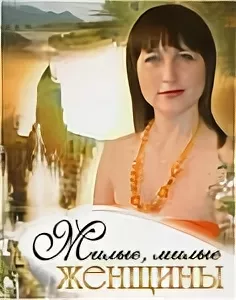 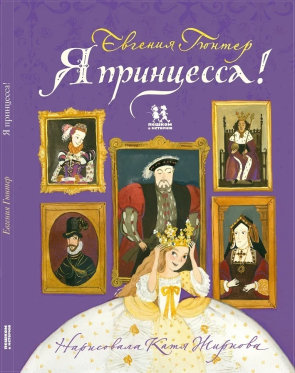 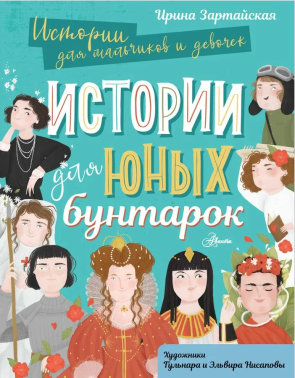 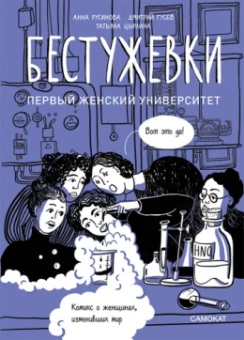 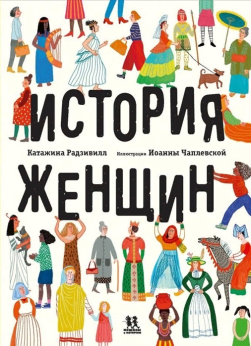 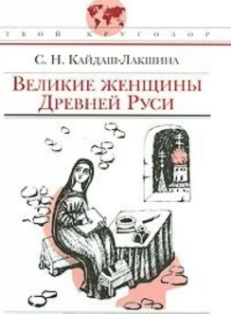 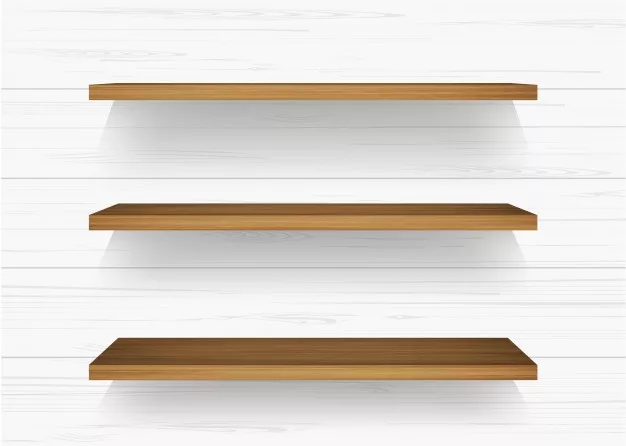 ИСТОРИИ  ЖЕНЩИН
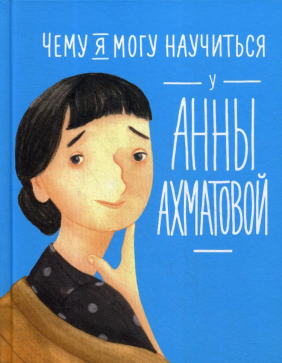 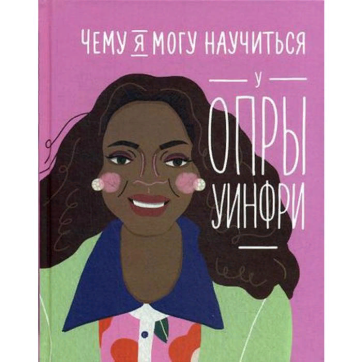 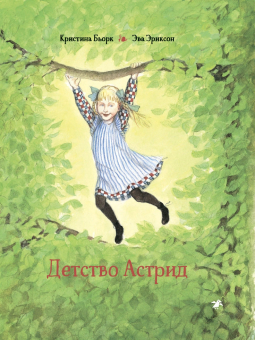 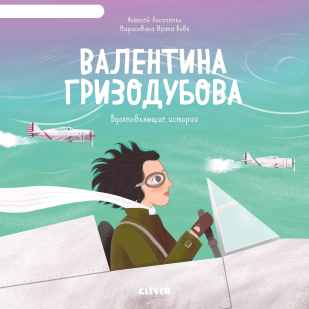 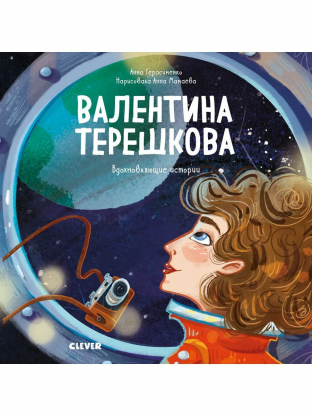 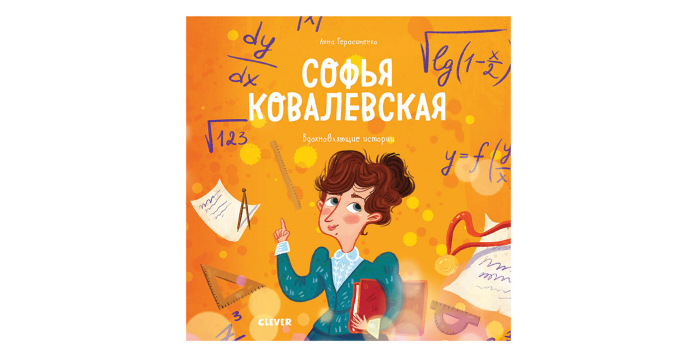 ВЕЛИКИЕ ЖЕНЩИНЫ МИРА
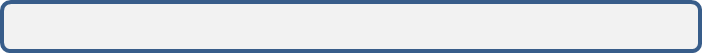 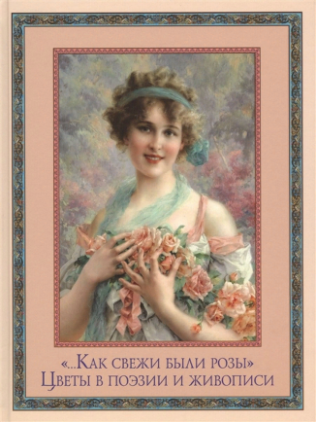 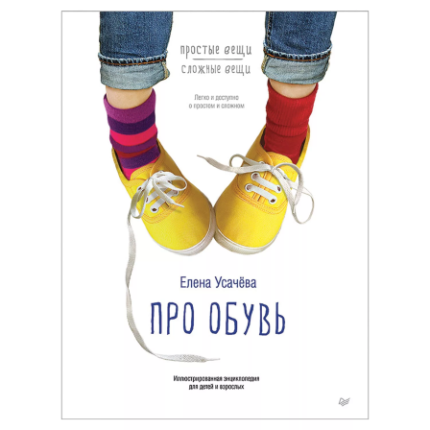 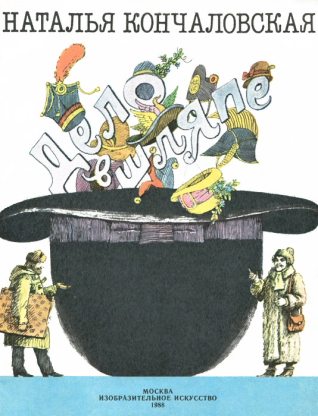 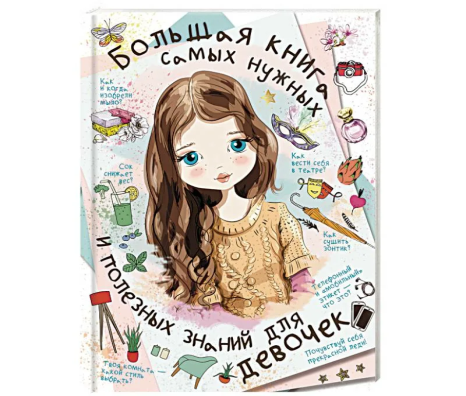 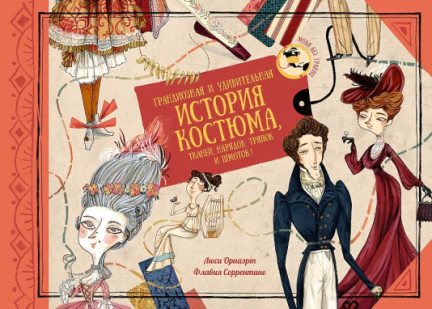 МОДА ДЛЯ ЖЕНЩИН
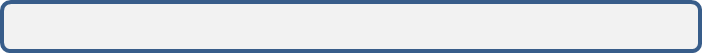 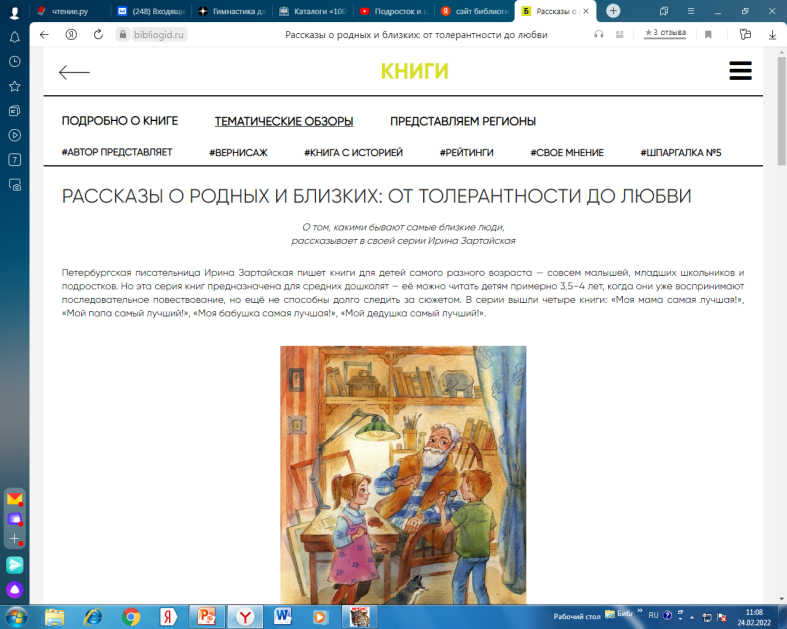 Библиогид.Тематические обзорыhttps://bibliogid.ru/knigi/tematicheskie-obzory
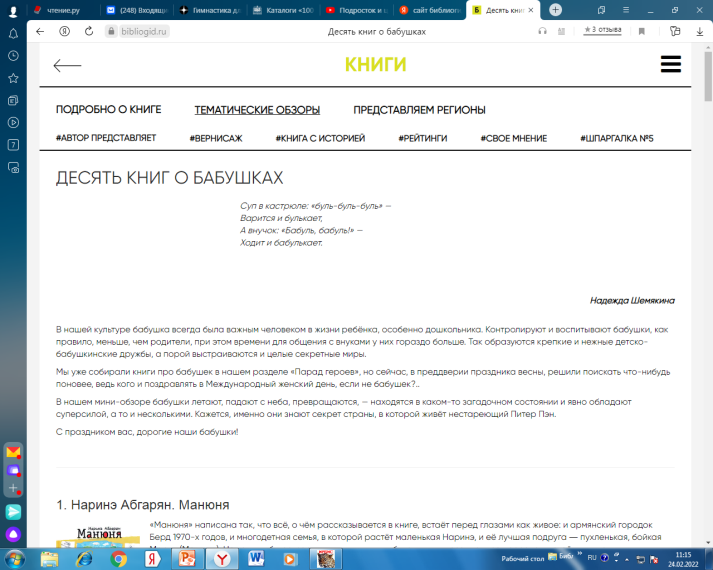 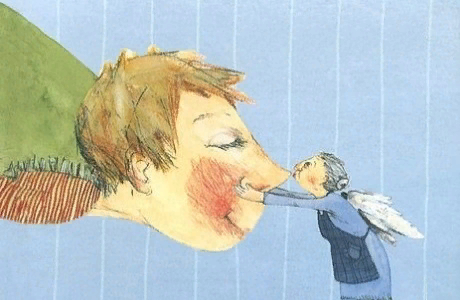 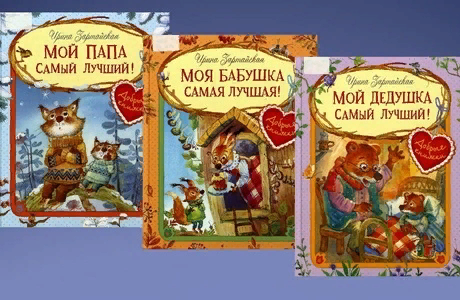 https://bibliogid.ru/knigi/tematicheskie-obzory/2230-desyat-knig-o-babushkakh
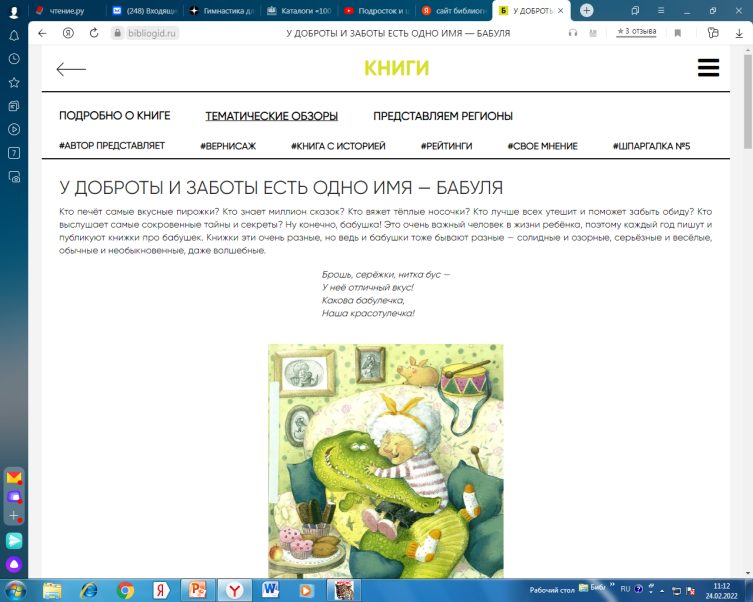 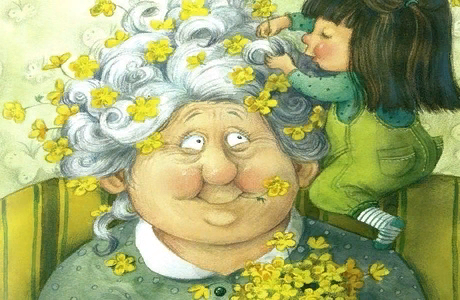 https://bibliogid.ru/knigi/tematicheskie-obzory/13541-rasskazy-o-rodnykh-i-blizkikh-ot-tolerantnosti-do-lyubvi
https://bibliogid.ru/knigi/tematicheskie-obzory/13366-u-dobroty-i-zaboty-est-odno-imya-babulya
Папмамбук. Растим читателяhttps://www.papmambook.ru/categories/rastim-chitatelya/
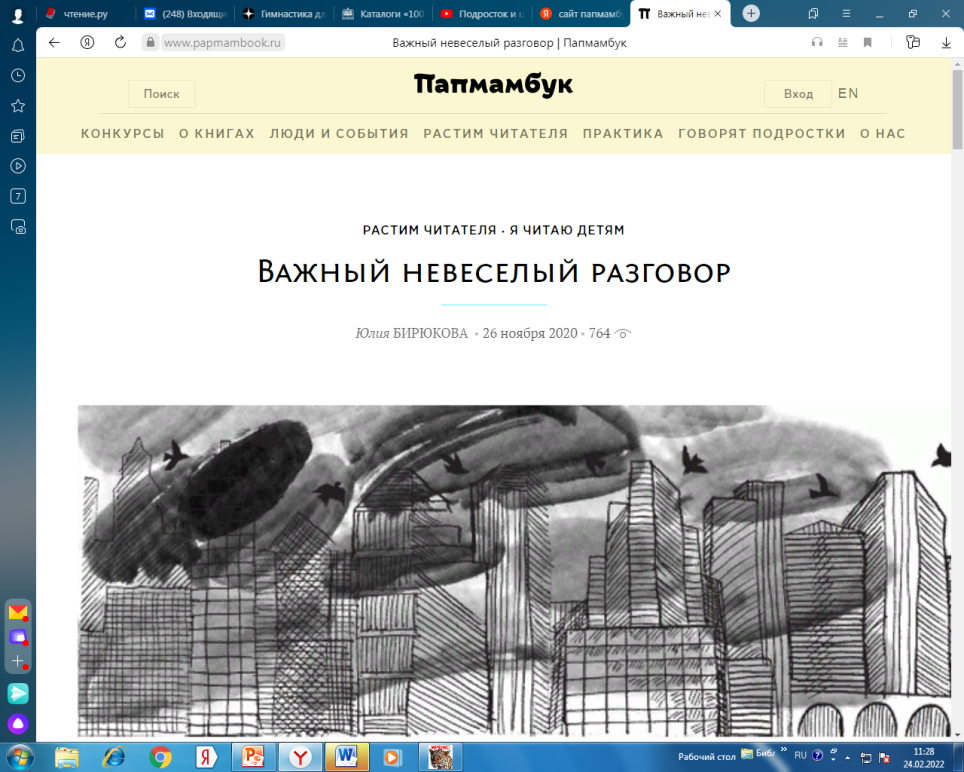 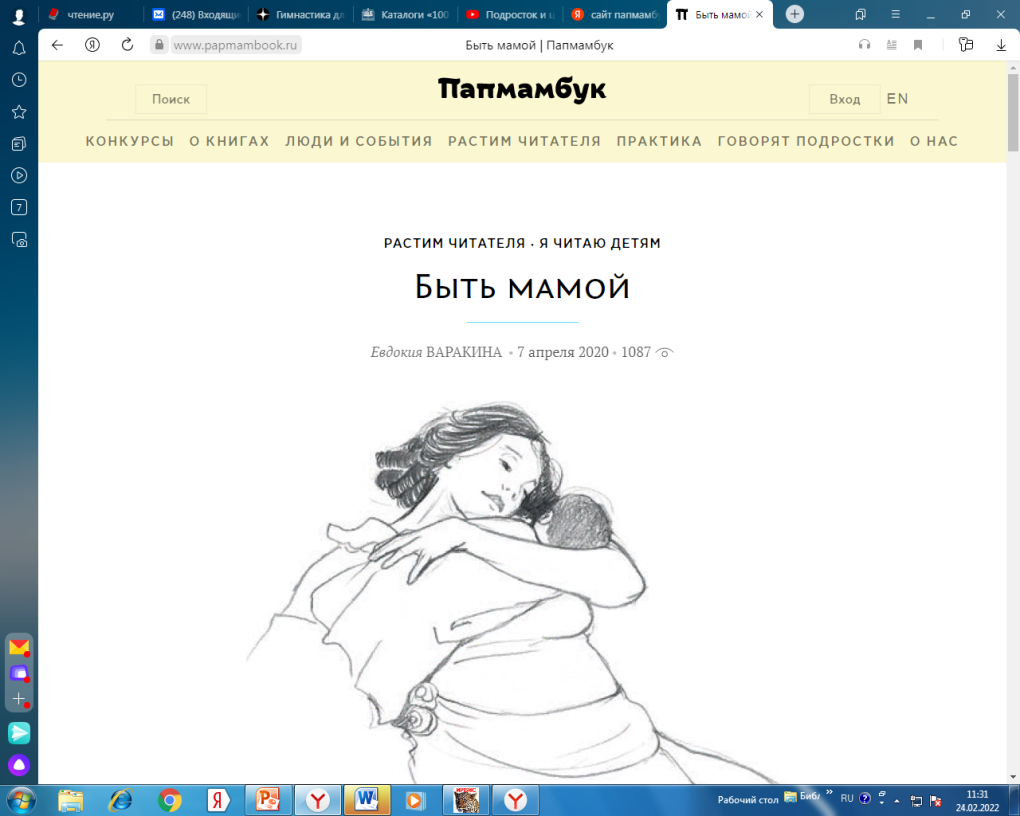 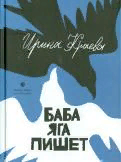 По книге Ирины Краевой «Баба Яга пишет»
https://www.papmambook.ru/articles/4502/
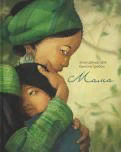 По книге Элен Дельфорж «Мама»
https://www.papmambook.ru/articles/4177/
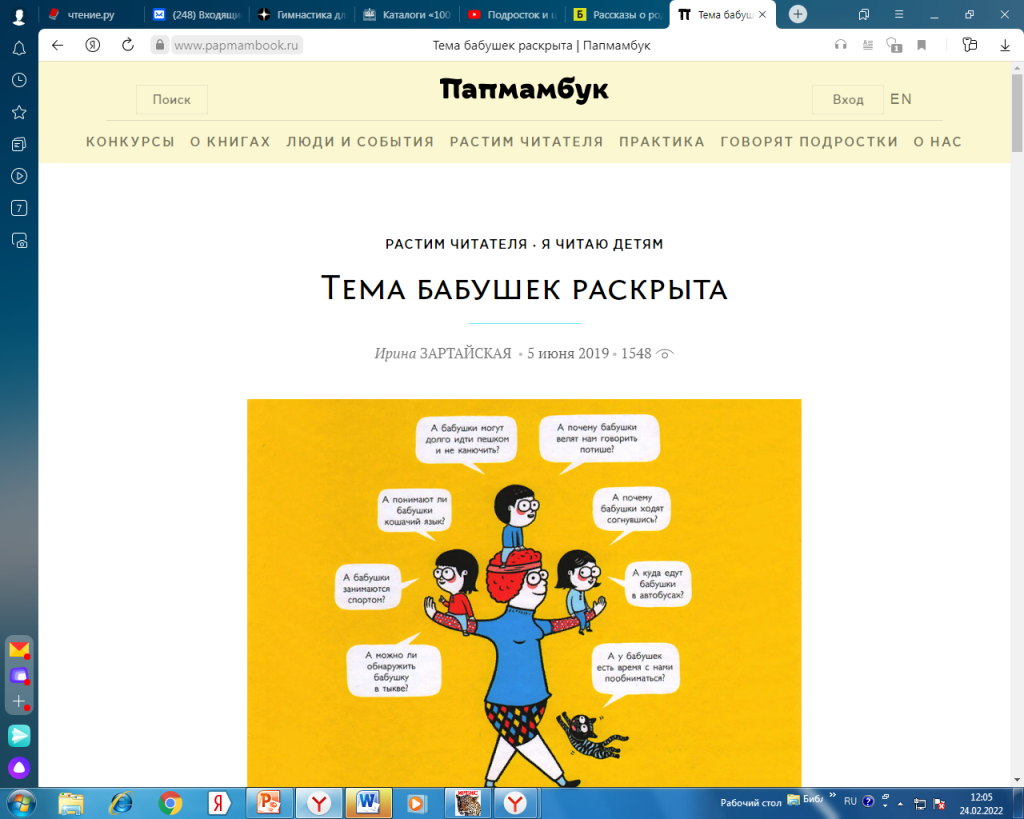 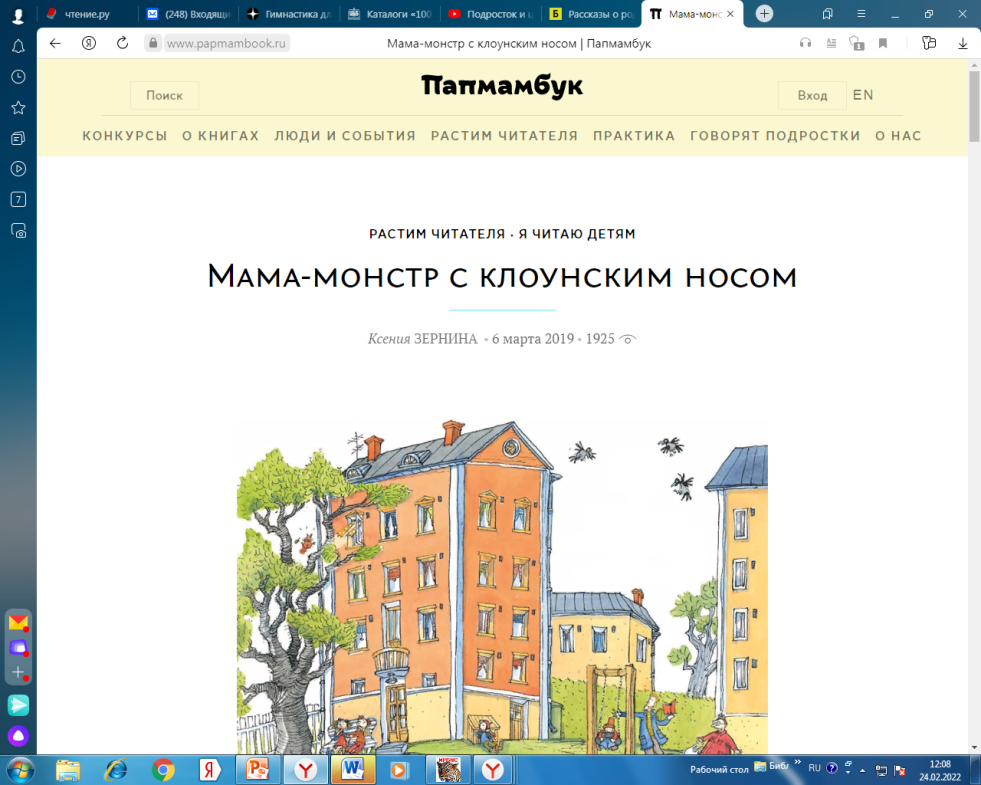 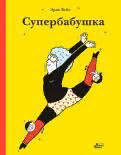 По книге Эрика Вейе «Супербабушка» 
https://www.papmambook.ru/articles/3748/
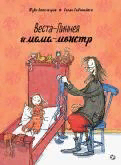 По книге Туве Аппельгрен 
«Веста-Линнея и мама-монстр
https://www.papmambook.ru/articles/3543/
Тема следующего обзора:«Подборка впечатляющих книг о самой жестокой войне»Время: 28 марта (понедельник),11.00 ч.